TRIGINTA OPTIMI
(Thirty of the Best)
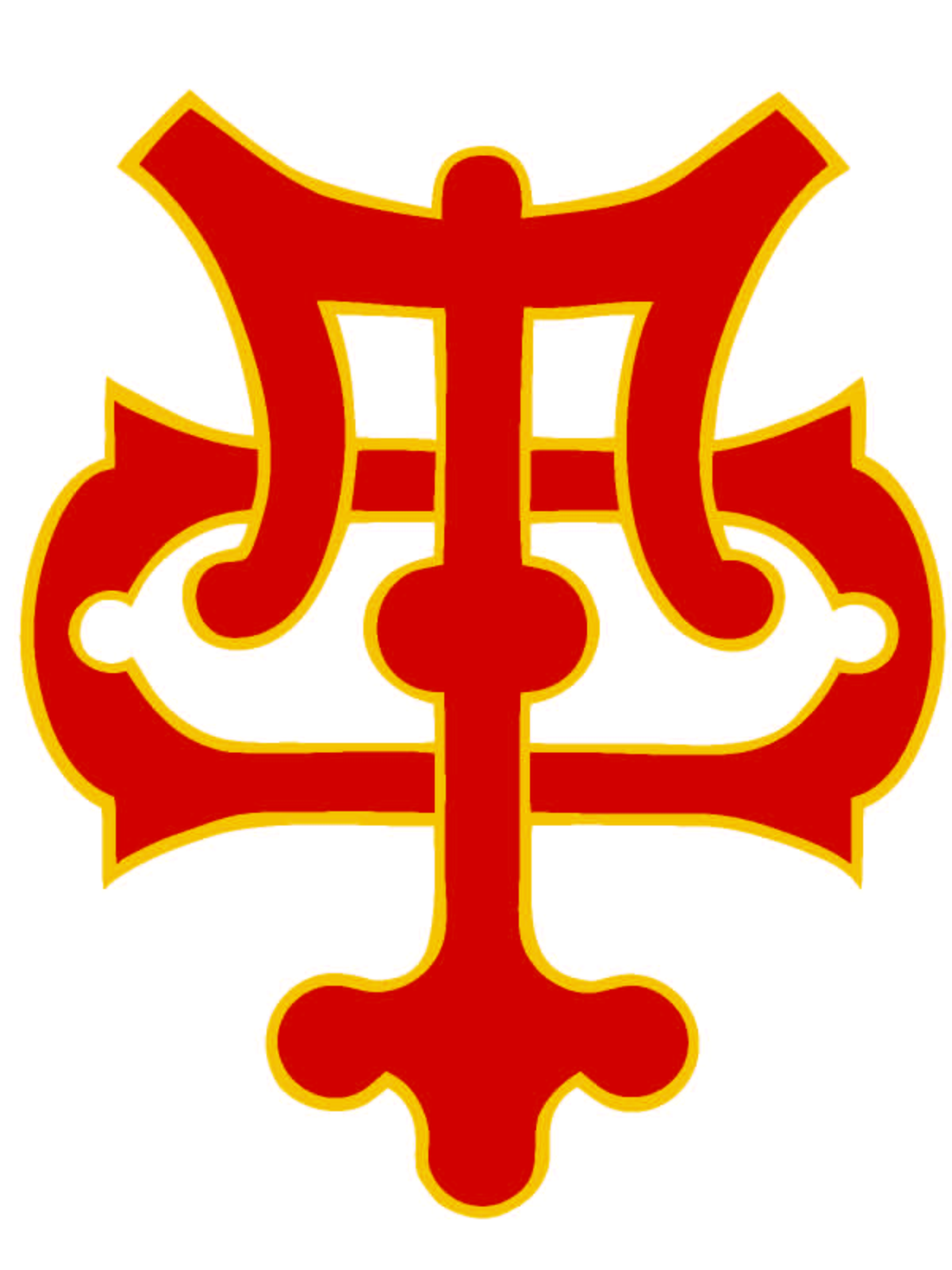 Founded 1895
Class of 1956
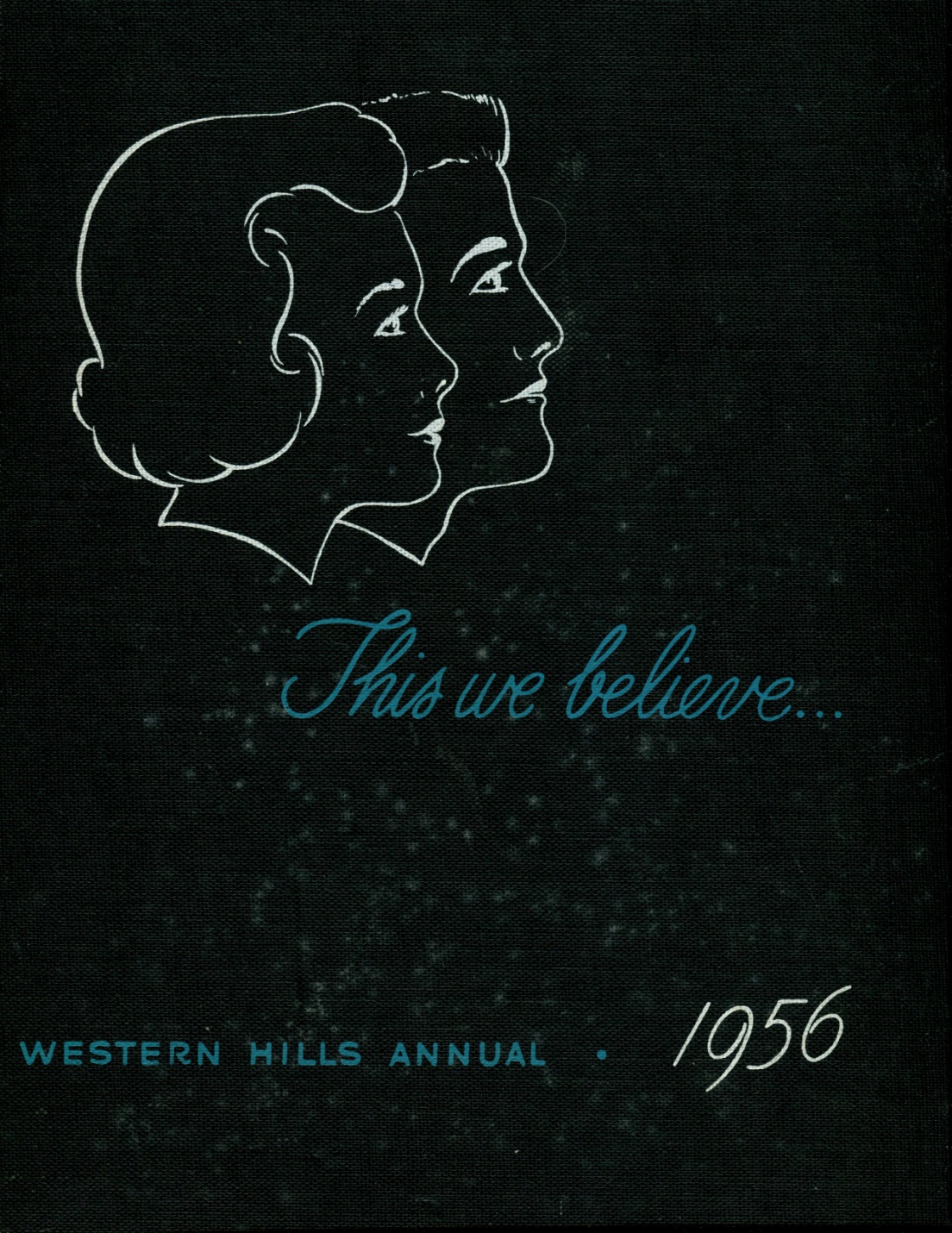 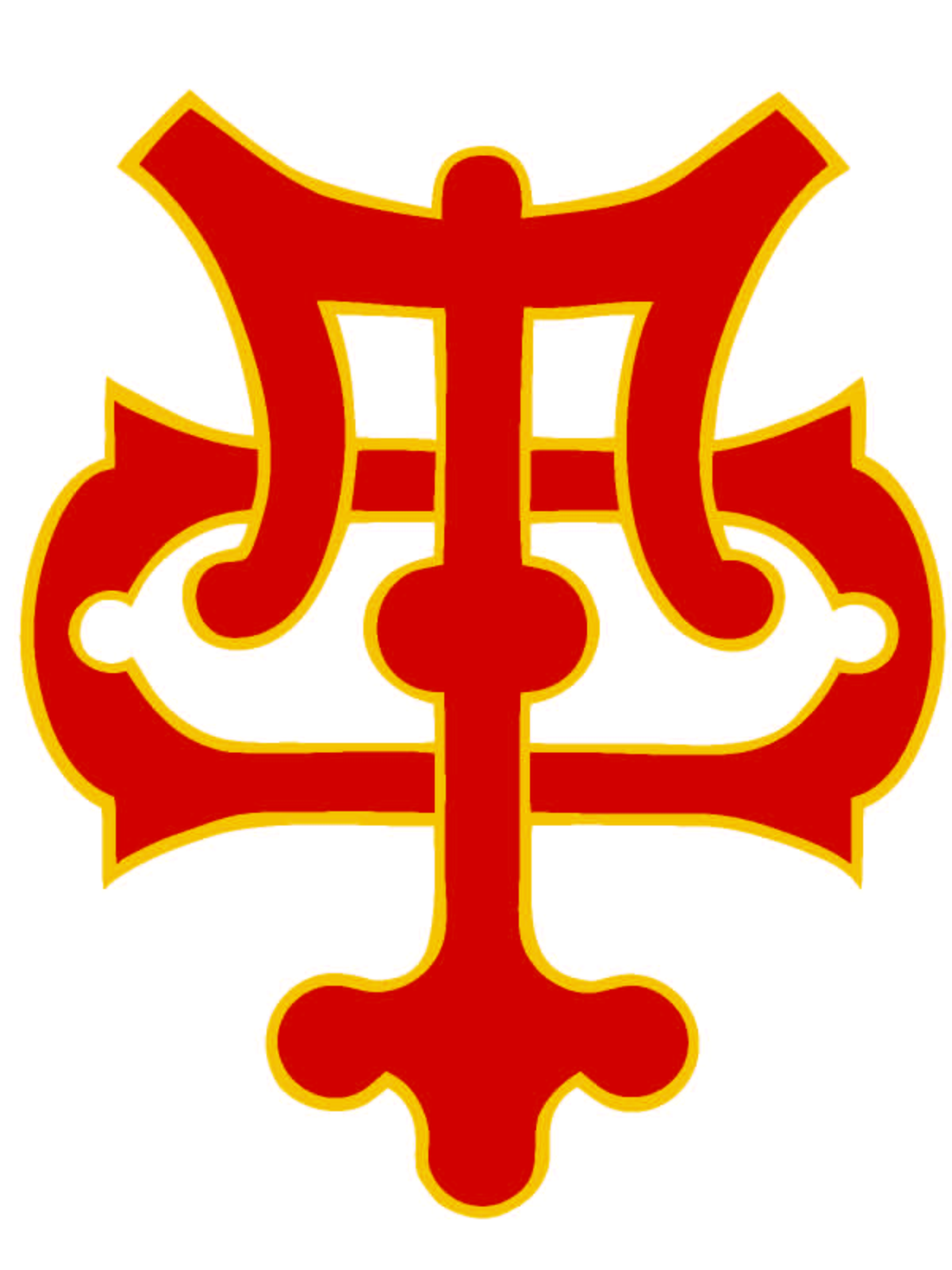 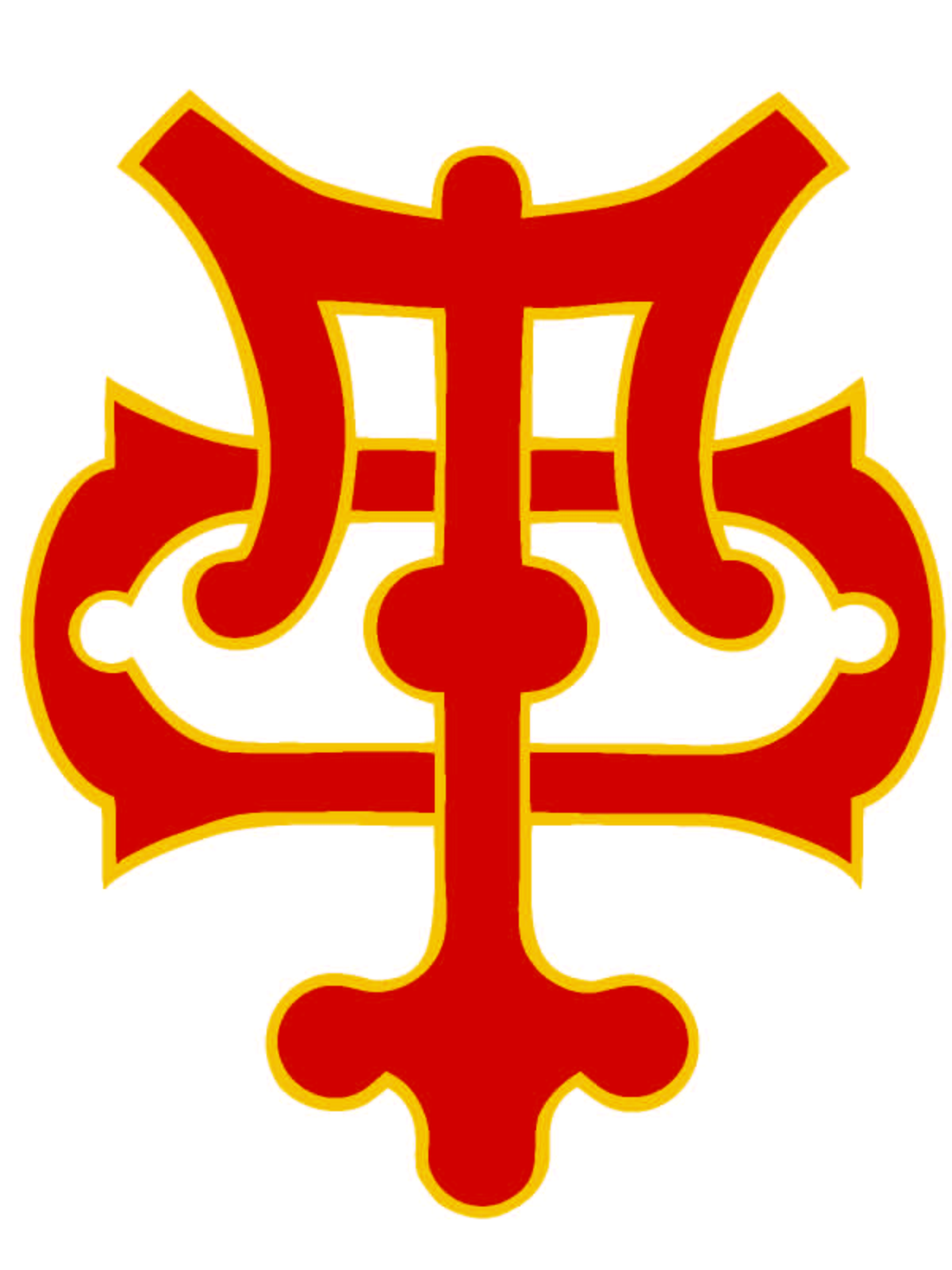 1956 Western Hills Yearbook
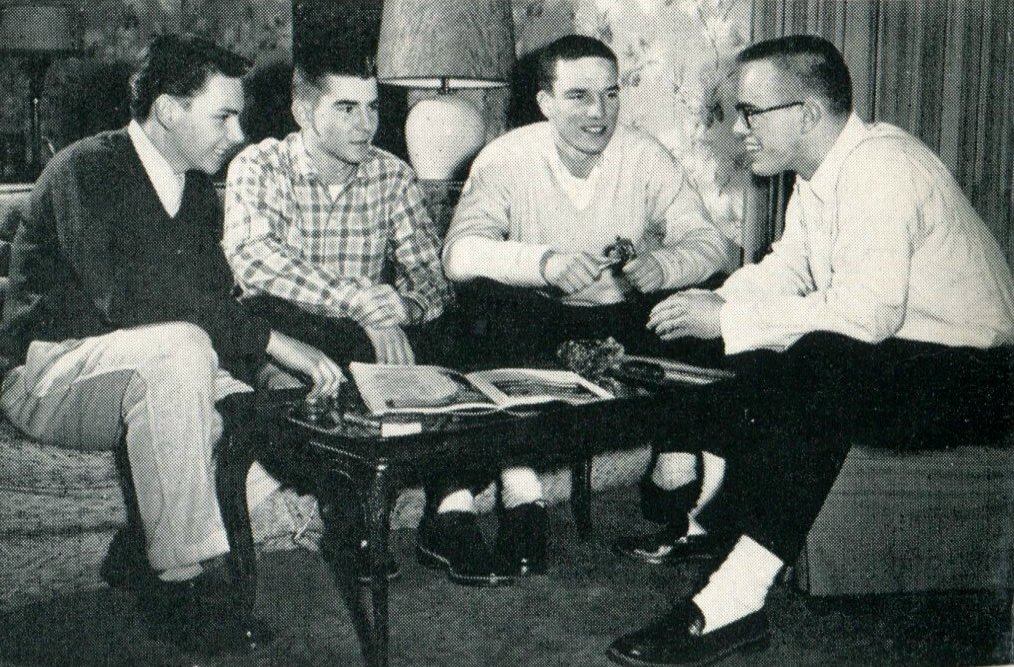 T.O. Officers
Claude Lowther, Ralph Bolino, Paul Maxwell, and Edward Molloy
1956 Western Hills Yearbook
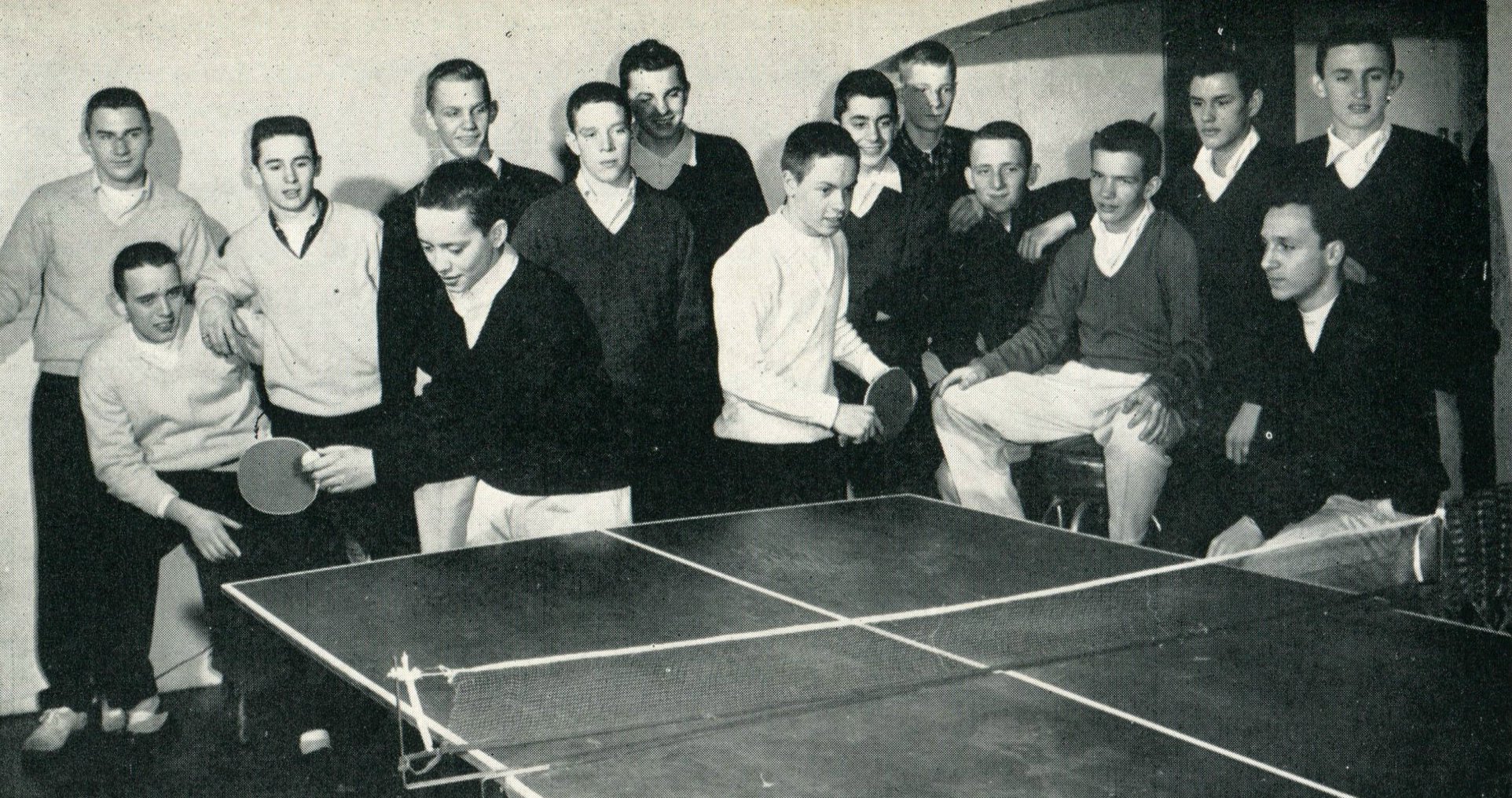 Foreground: R. Fischback, D. Eicher, M. Lemert, T. Murphy, D Haynes, J. Lemen,
S. Maxwell, D. Albert, D. Ekardt, J. Kiewit, S. Gibson, C. Haft, G. Redman, P. Romelli, J. Seeger
1956 Western Hills Yearbook
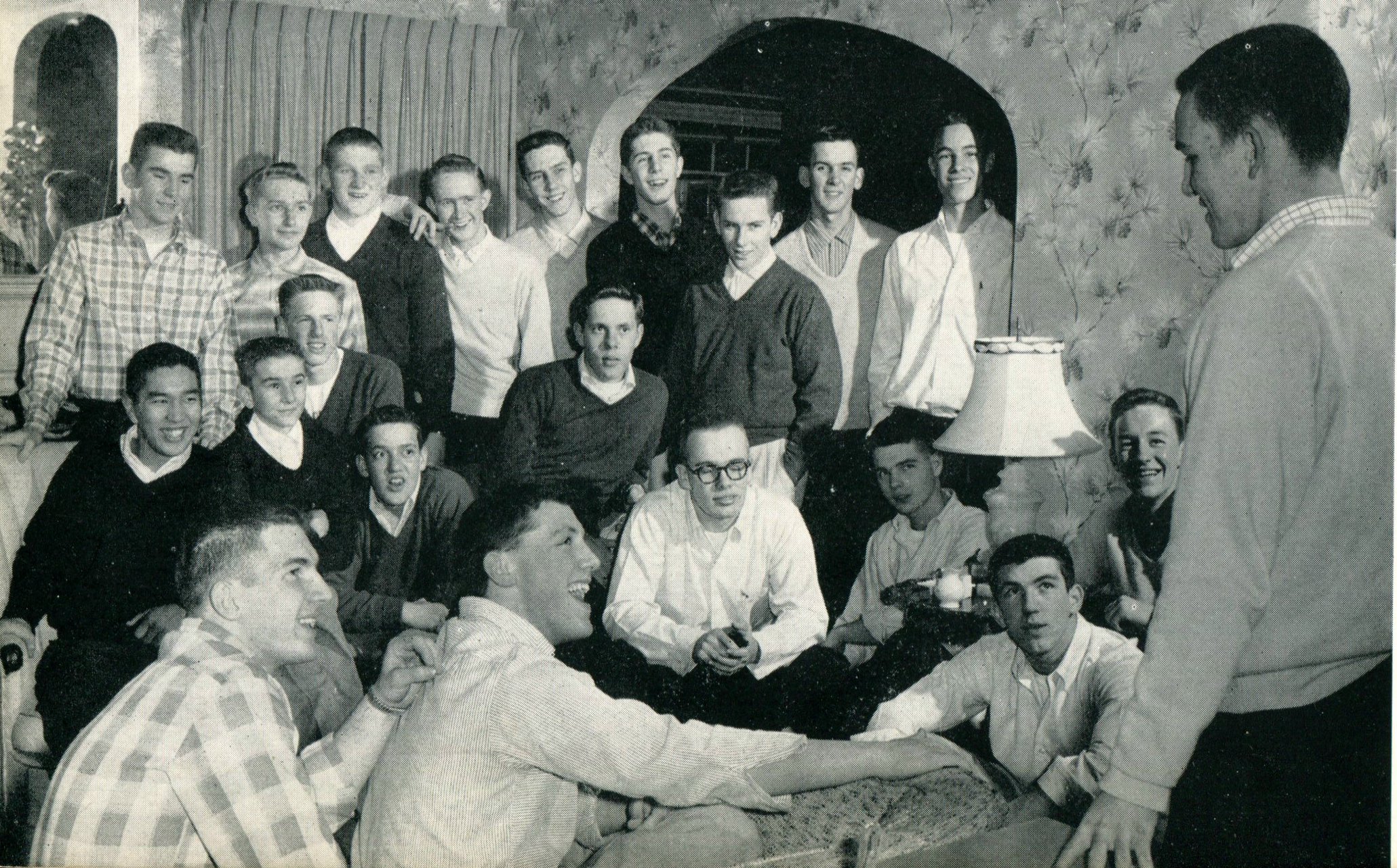 Foreground: L. Smith, C. Schwandner, P. Maxwell, B. Shimizu, D. Disser, D. Phillips, E. Lutz, J. Bailey,
E. Molloy, A. Colburn, M. Streibig, B. Lowe, R. Bolino, J. Lammert, M. McMillan, D. Heepke, D. Busch,
B. Czerwinski, C. Lowther, J. Hamlin, and G. Sampson
1956 Western Hills Yearbook
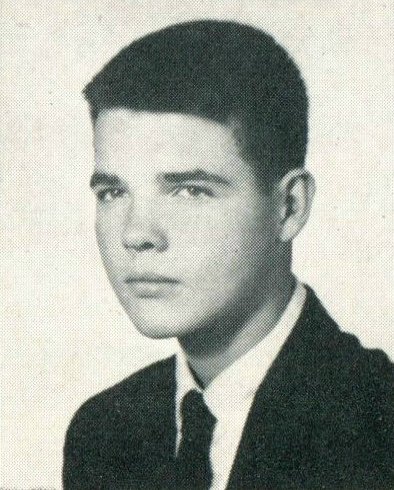 Arthur Colburn
(Only Senior T.O. of the Class of 1956)
1956 Western Hills Yearbook
(Class of 1957)
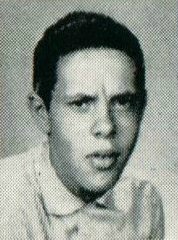 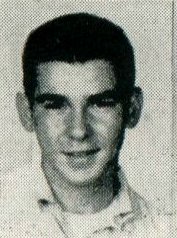 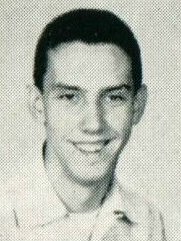 Jerrold Franklin Bailey
Ralph Bolino
Douglas Owen Busch
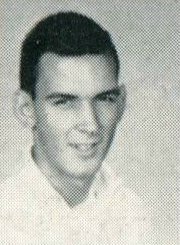 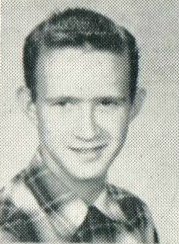 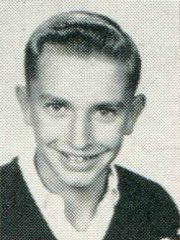 Jeffry Hamlin
David Edward Heepke
Joseph Milton Lammert
1956 Western Hills Yearbook
(Class of 1957)
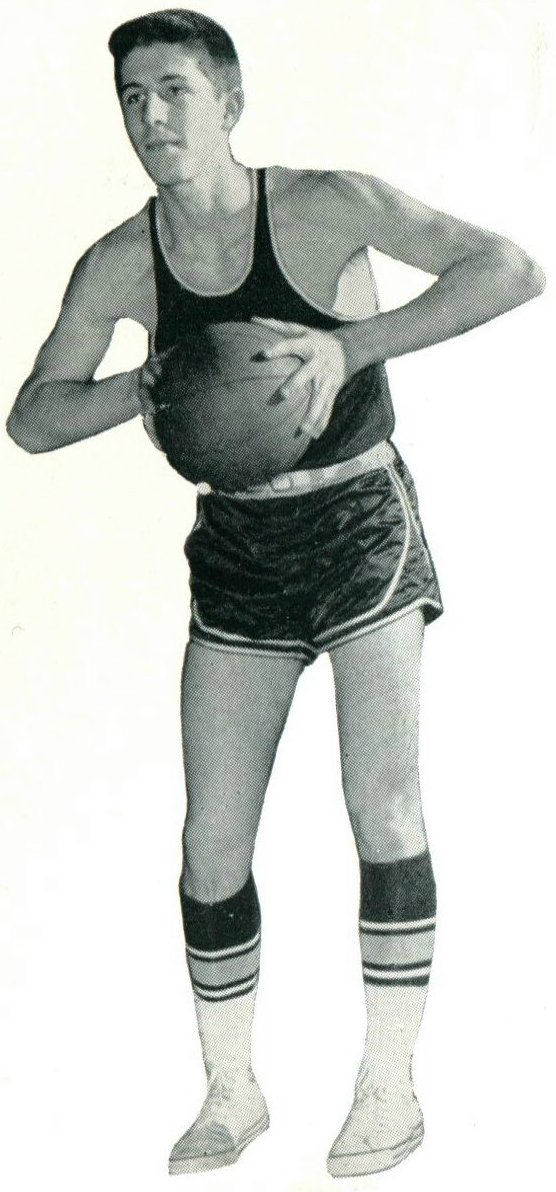 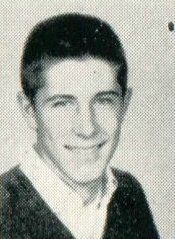 Robert Eugene Czerwinski
1956 Western Hills Yearbook
(Class of 1957)
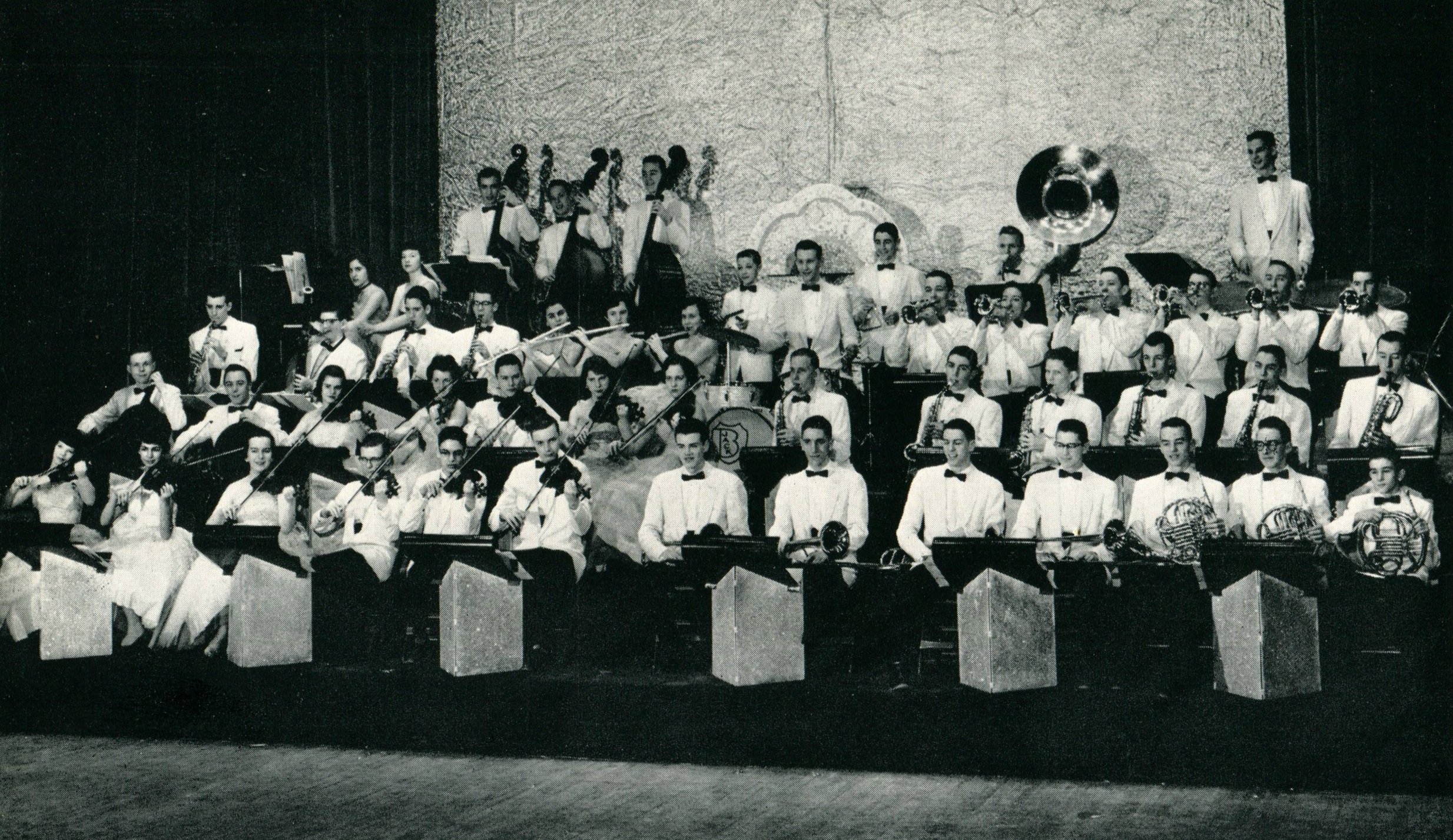 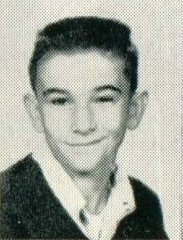 David Samuel Disser
1956 Western Hills Yearbook
(Class of 1957)
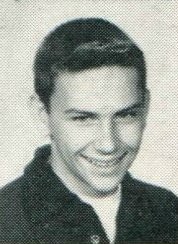 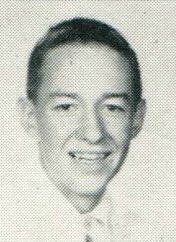 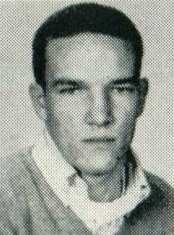 Robert Loew
Claude William Lowther
Paul Vernon Maxwell
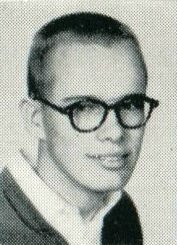 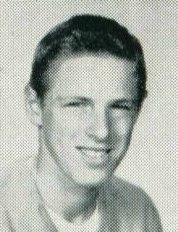 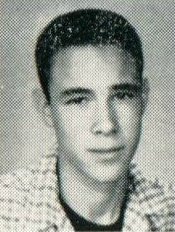 John Edward Molloy
Donald Phillips
George Willey Sampson
1956 Western Hills Yearbook
(Class of 1957)
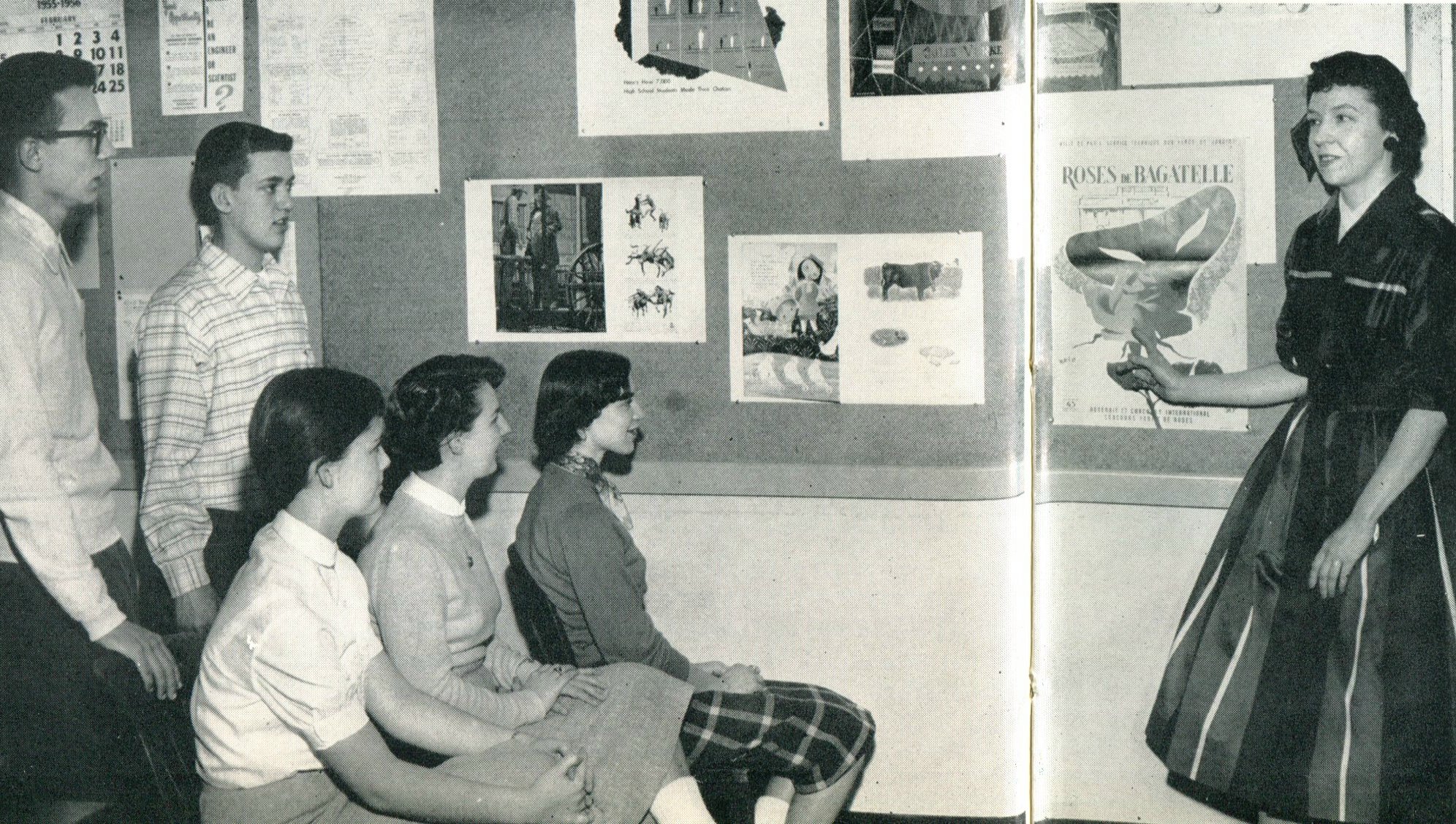 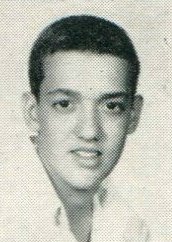 Ellis Edward Lutz
1956 Western Hills Yearbook
(Class of 1957)
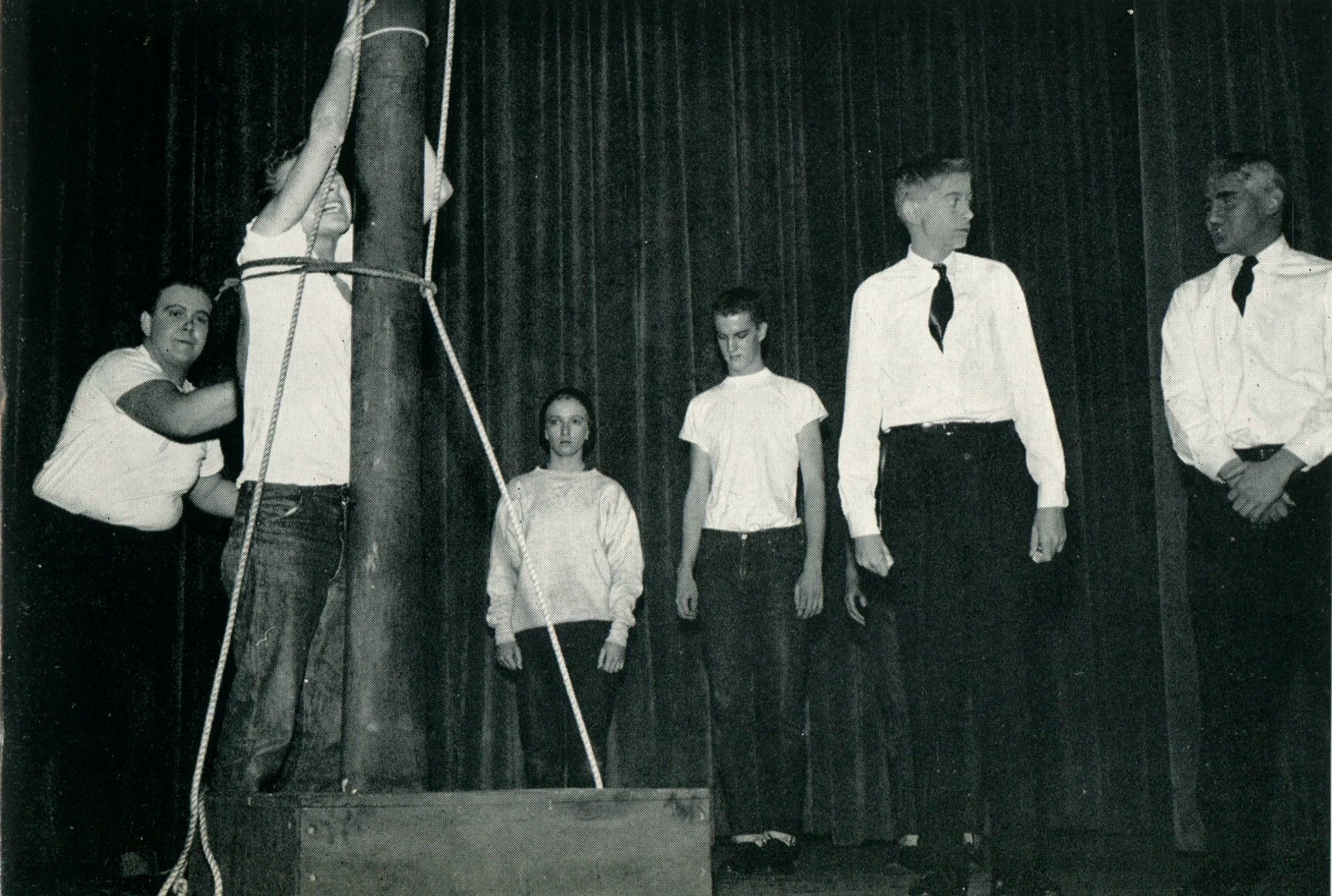 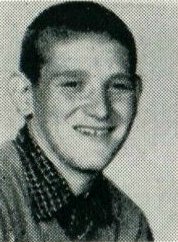 Michael Moore McMillan
1956 Western Hills Yearbook
(Class of 1957)
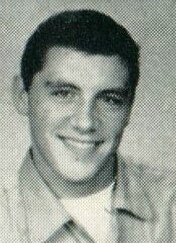 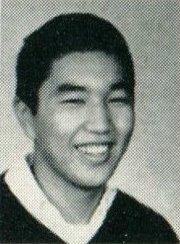 Clifford Omar Schwandner
Robert Tad Shimizu
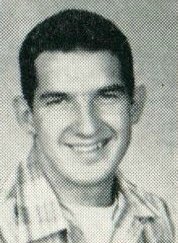 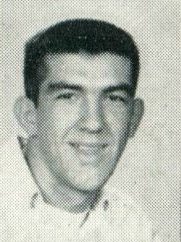 Leroy Joseph Smith
Wayne Charles Streibig
1956 Western Hills Yearbook
(Class of 1957)
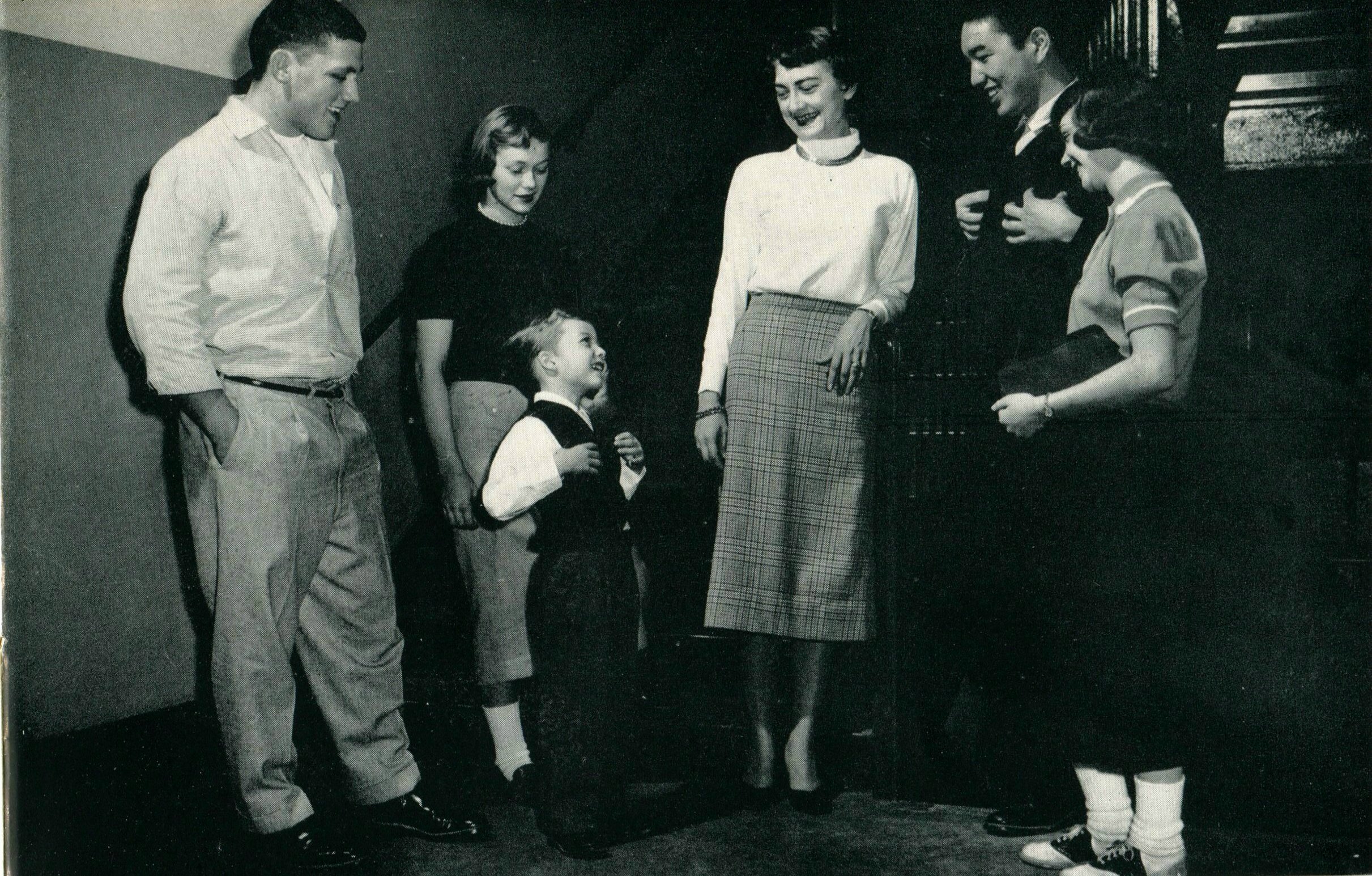 Clifford Omar Schwandner
Jean Spickard
(Honorary T.O. , Class of 1961)
Robert Tad Shimizu
1956 Western Hills Yearbook
(Class of 1957)
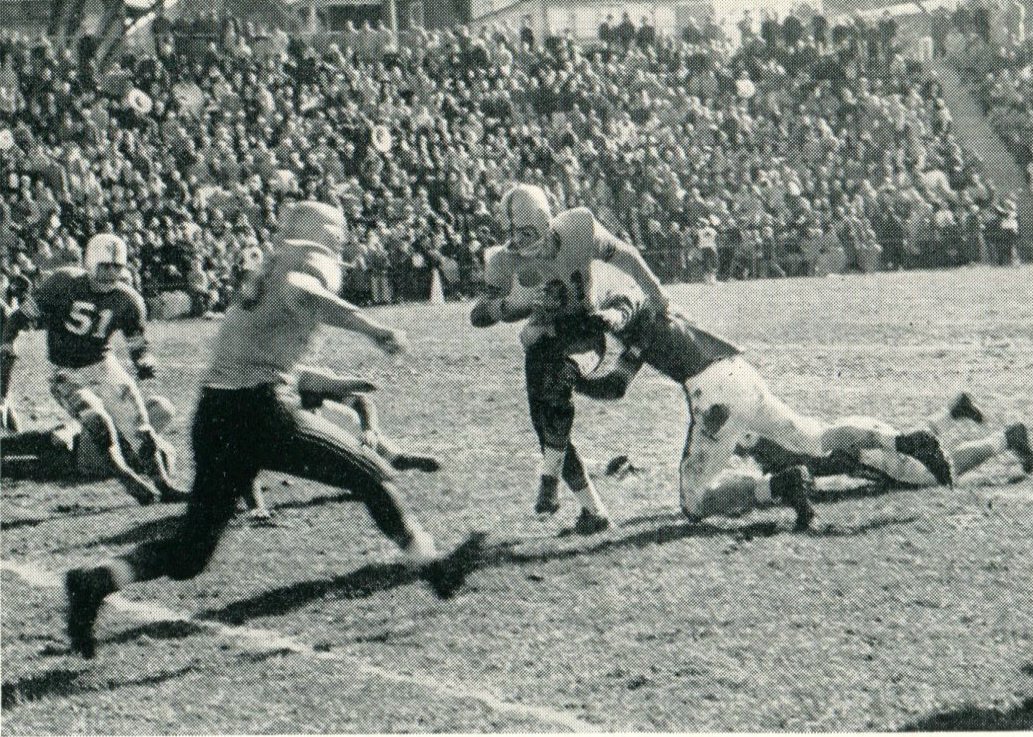 Wayne Charles Streibig
(Number 31)
1956 Western Hills Yearbook
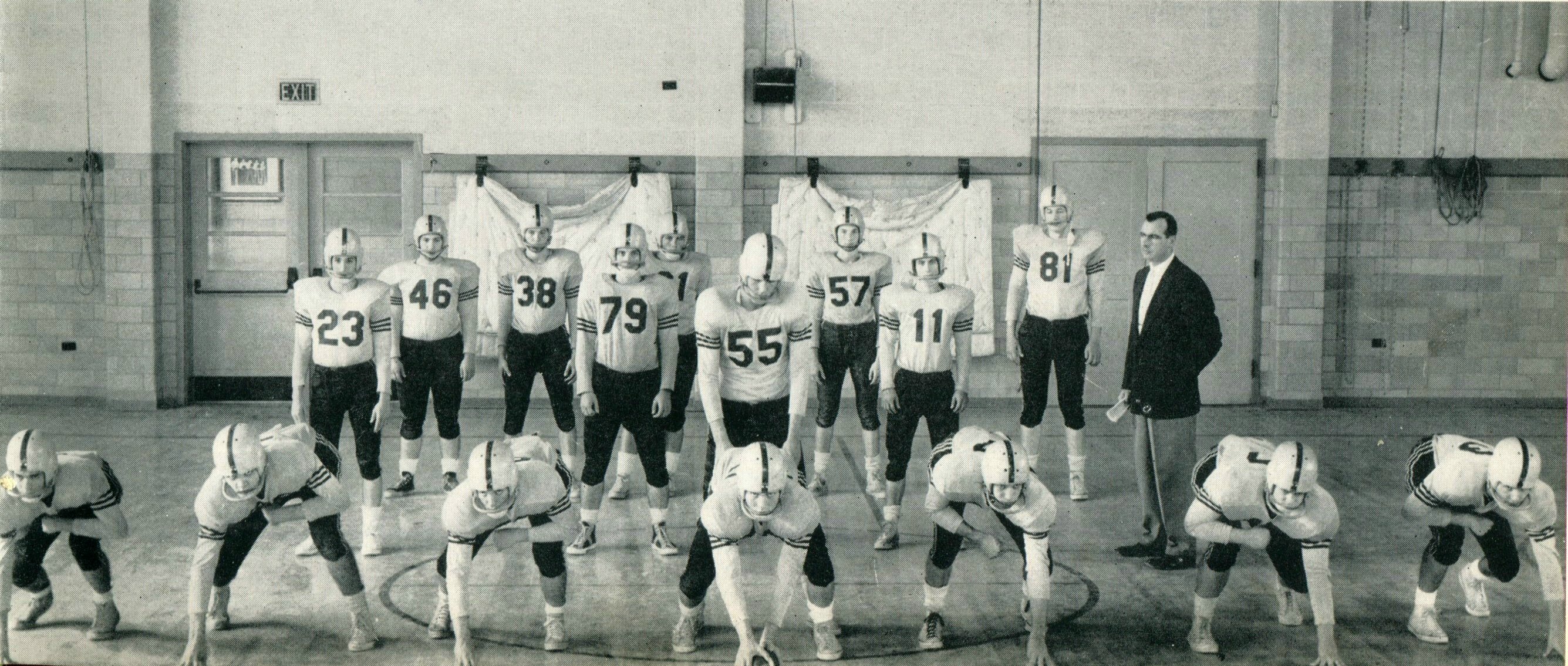 Clifford Omar Schwandner
1956 Western Hills Yearbook
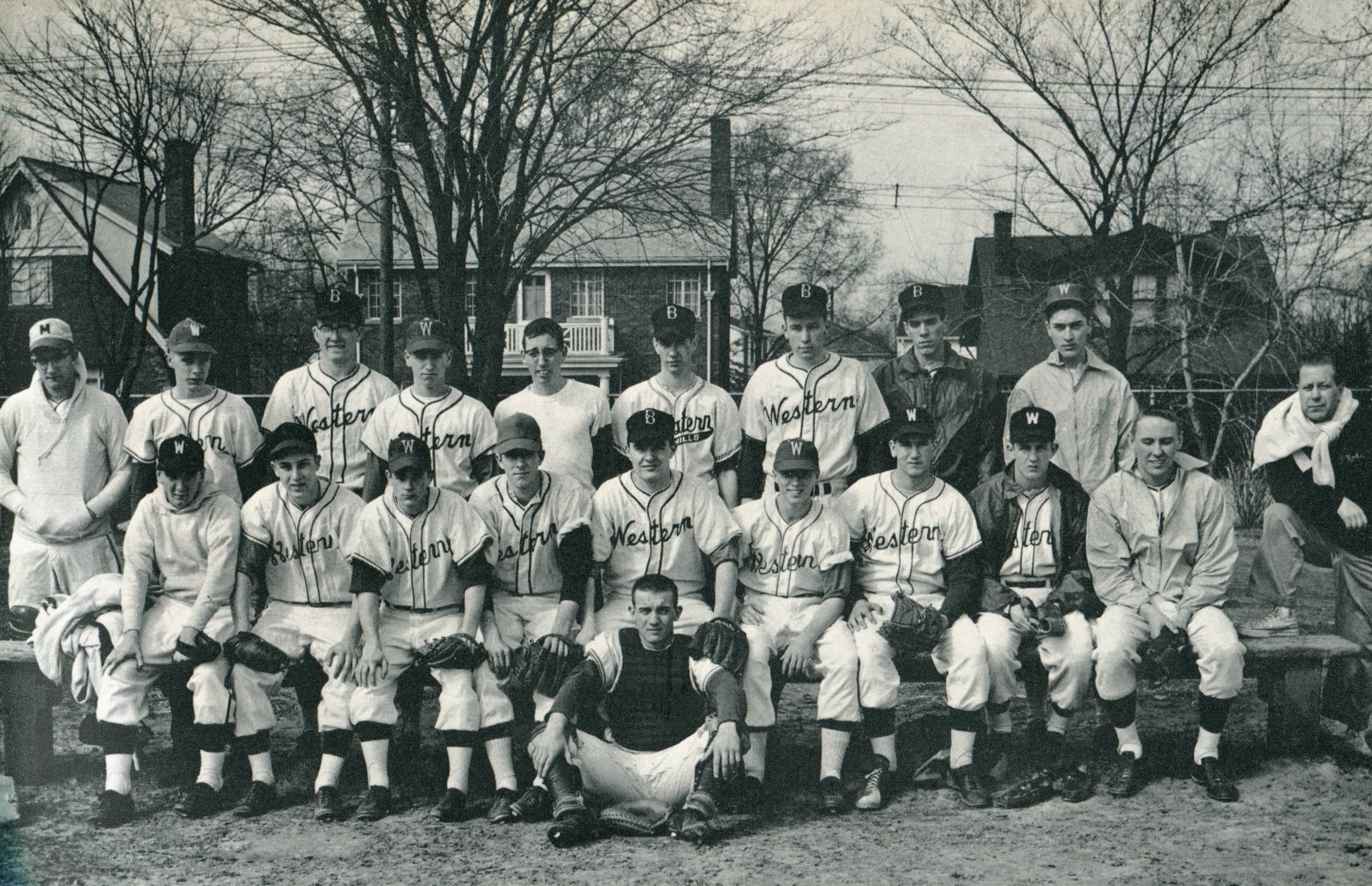 Robert Czerwinski
(Class of 1957)
Bill Fox
(Class of 1960)
1956 Western Hills Yearbook
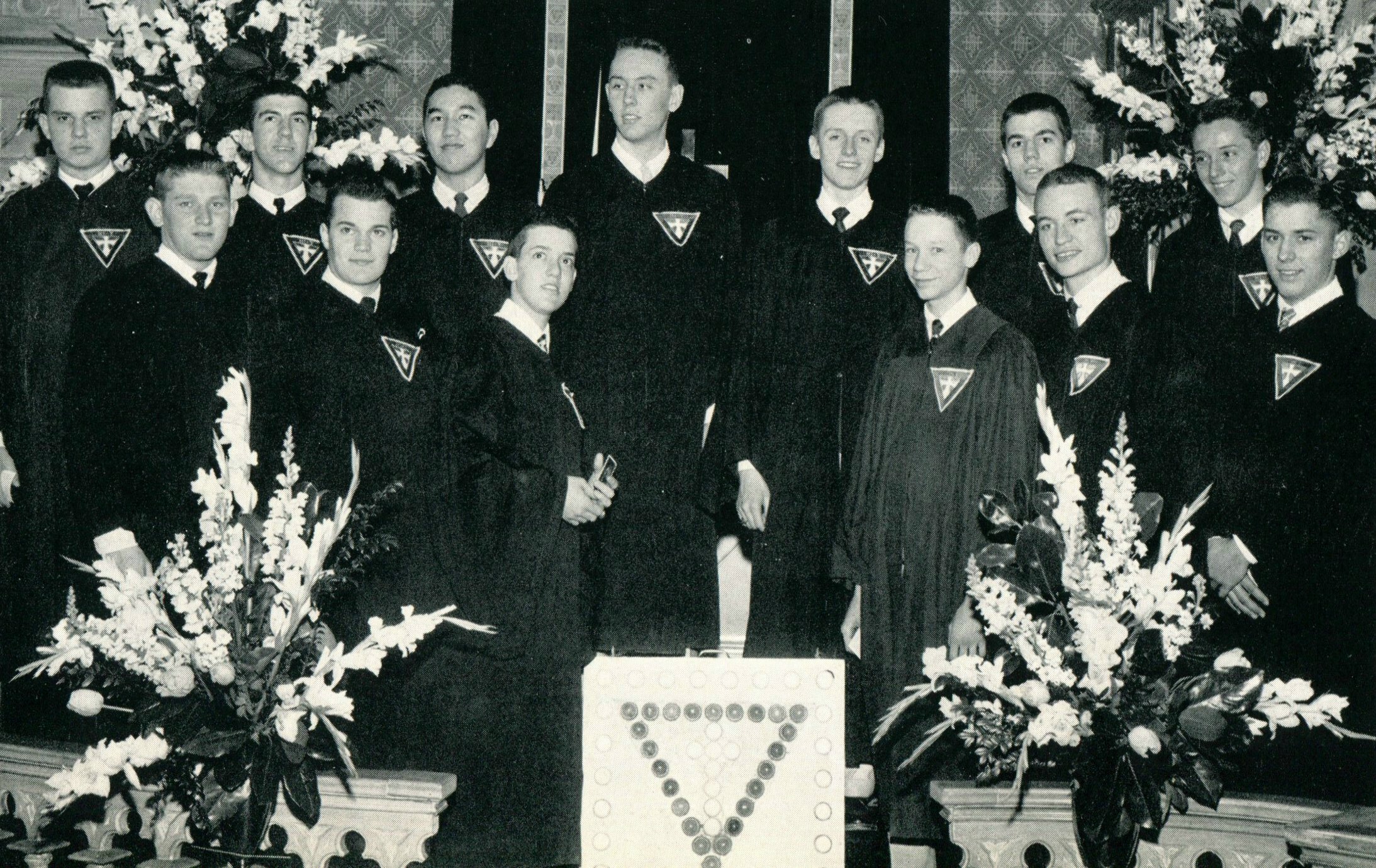 Michael McMillan, Wayne Streibig, and Robert Shimizu 
(Left to Right)
1956 Western Hills Yearbook
(Reserve Baseball)
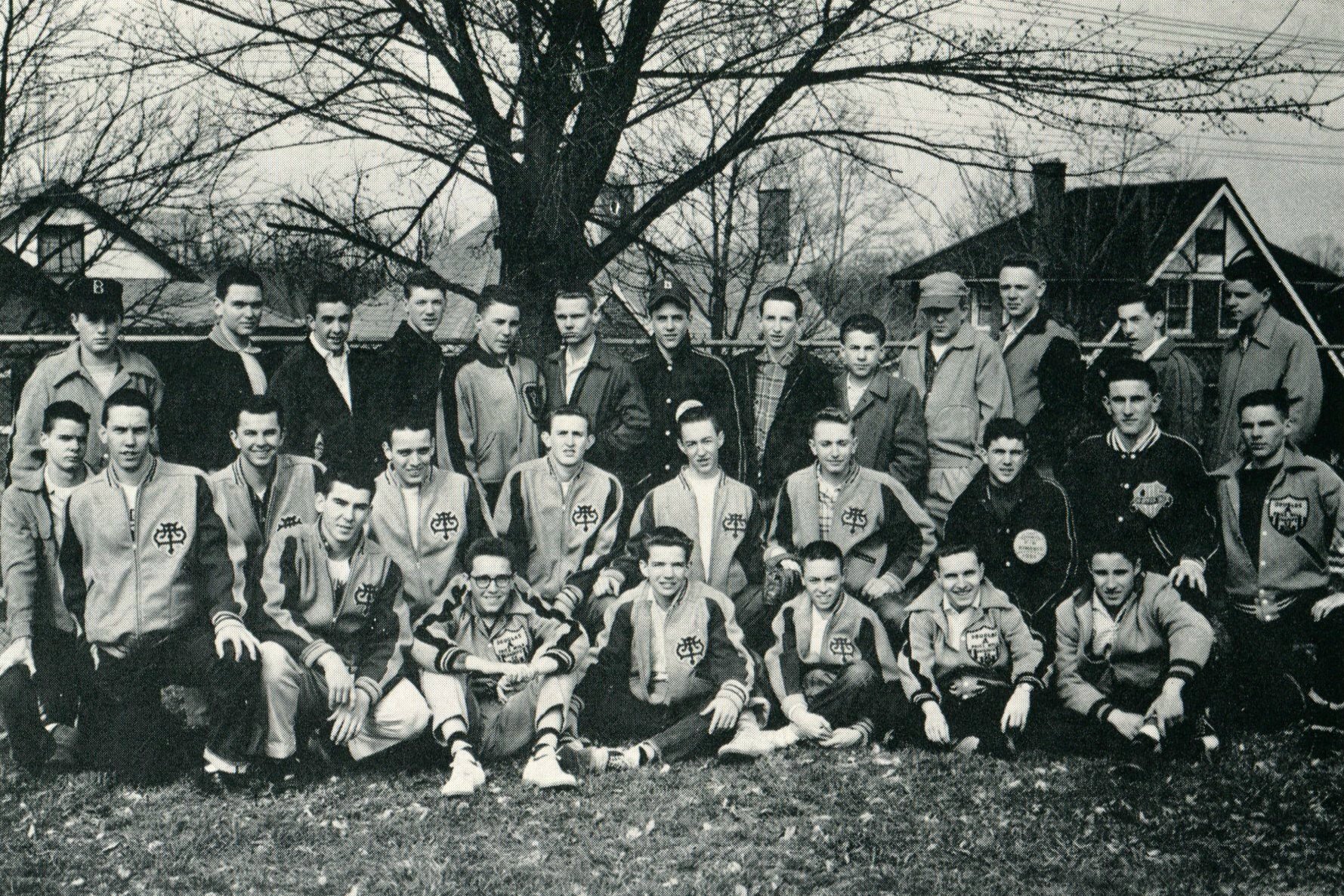 First Row: D. Busch, R. Bolino, C. Haft, and D. Eicher
Second Row: D. Albert, T. Murphy, J. Seegar, R. Loew, and J. Lammert,
1956 Western Hills Yearbook
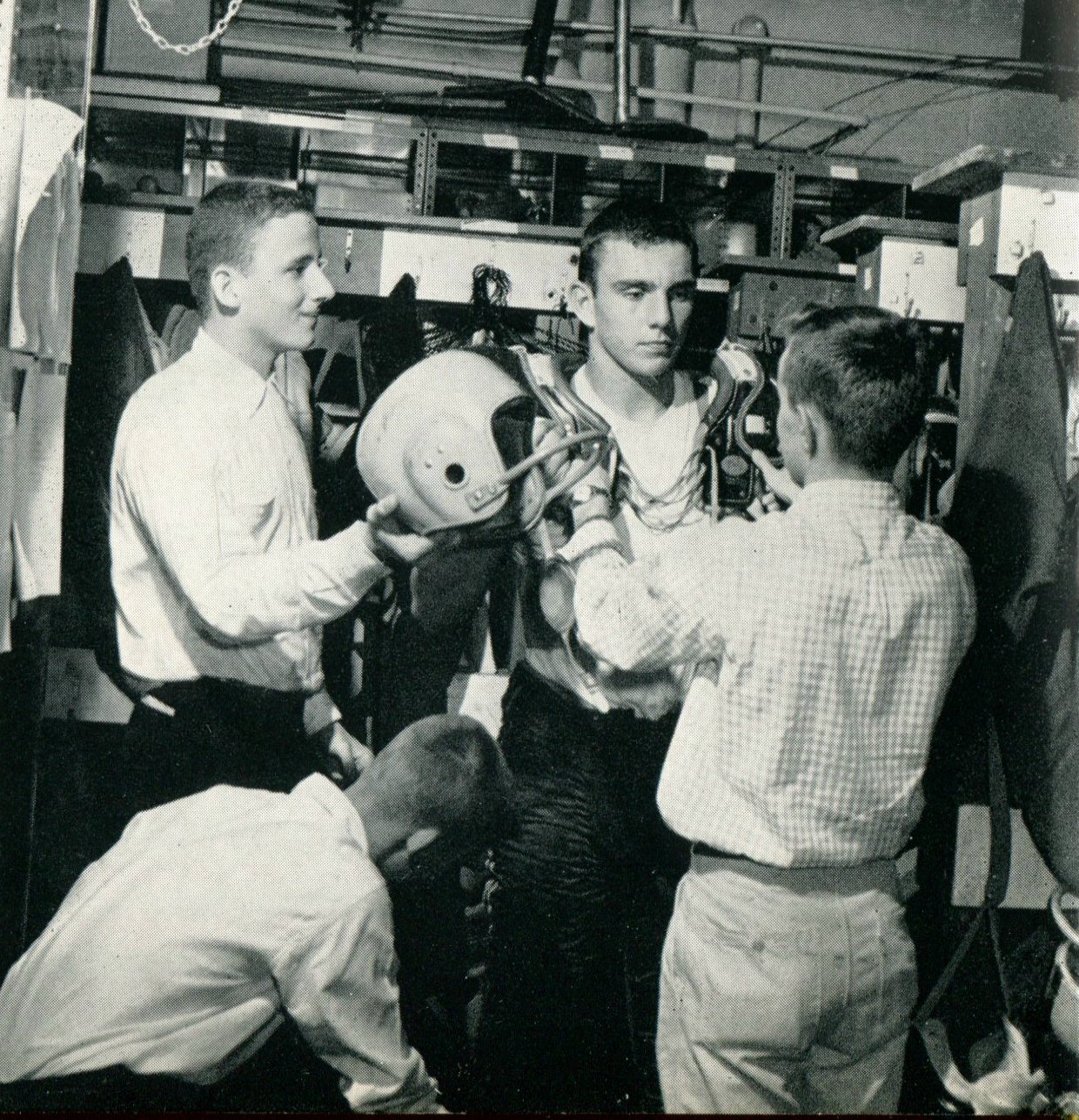 Richard Gibson
(Class of 1958)
Douglas Bunce
(Class of 1959)
1956 Western Hills Yearbook
Paul Vernon Maxwell
(Class of 1957)
Scott Jesse Maxwell
(Class of 1958)
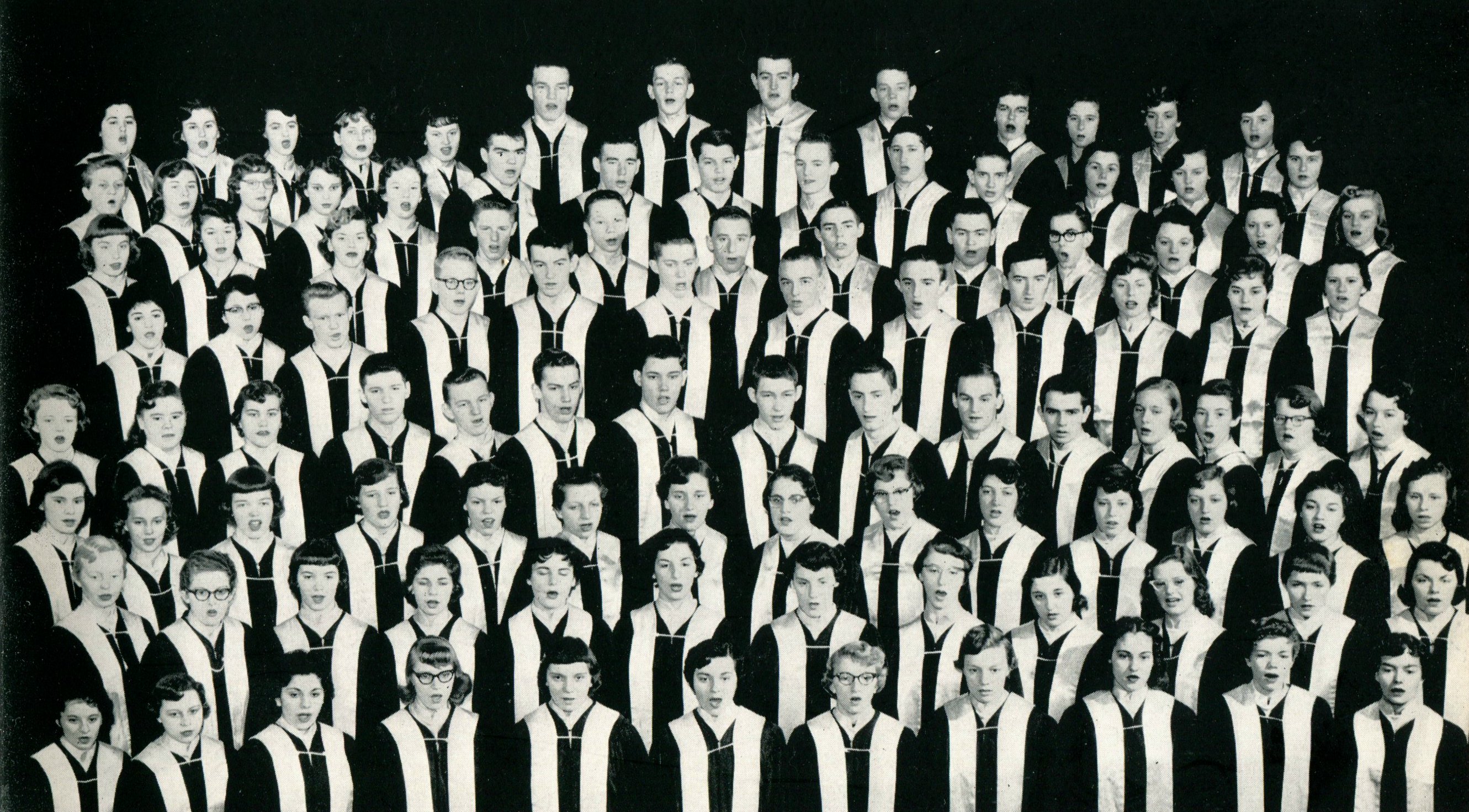 1956 Western Hills Yearbook
(Reserve Football)
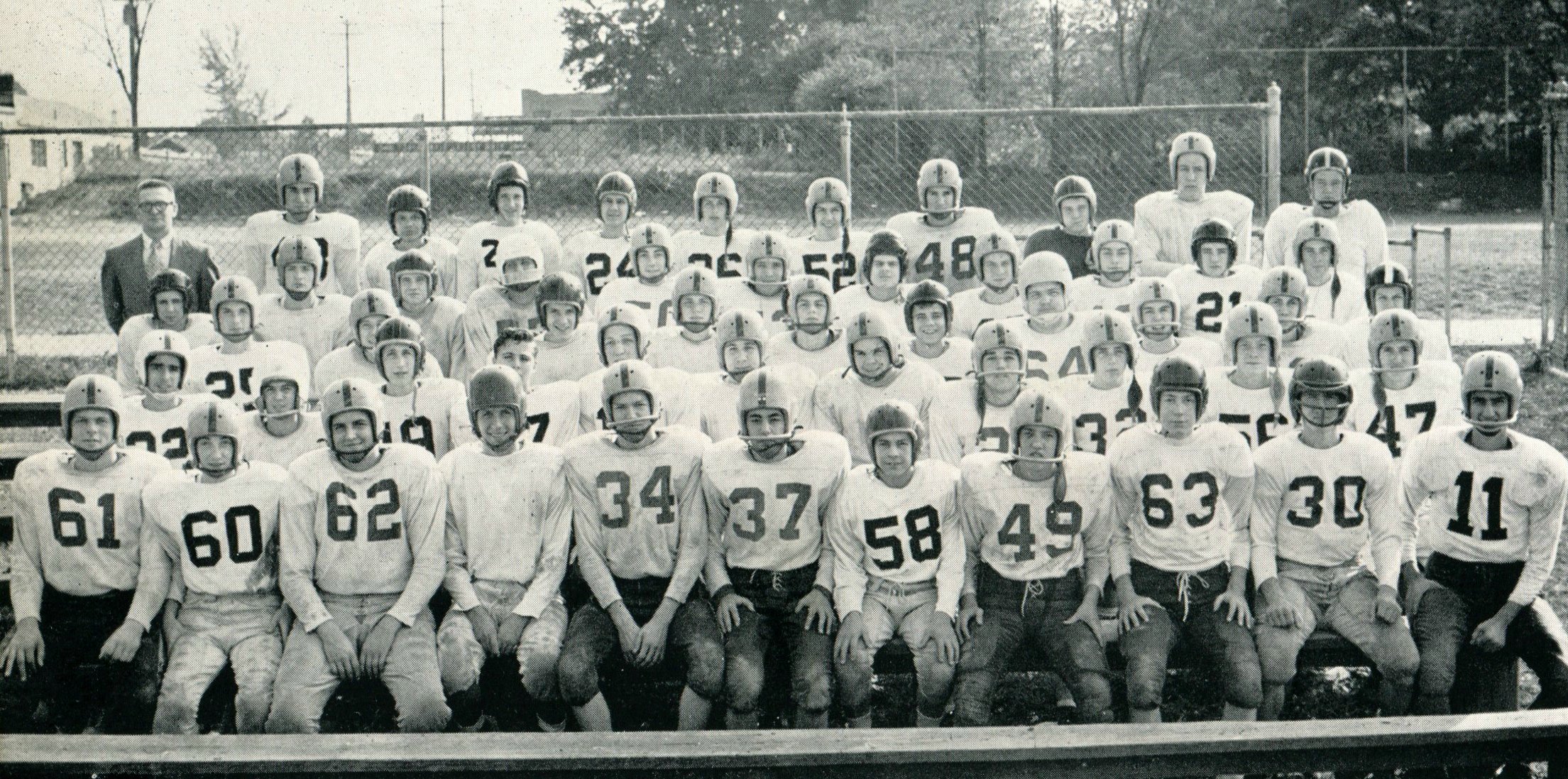 Dennis Ekardt
(Class of 1958)
(# 37)
Jack Kiewit
(Class of 1958)
(# 56)
1956 Western Hills Yearbook
(Defensive Football Team)
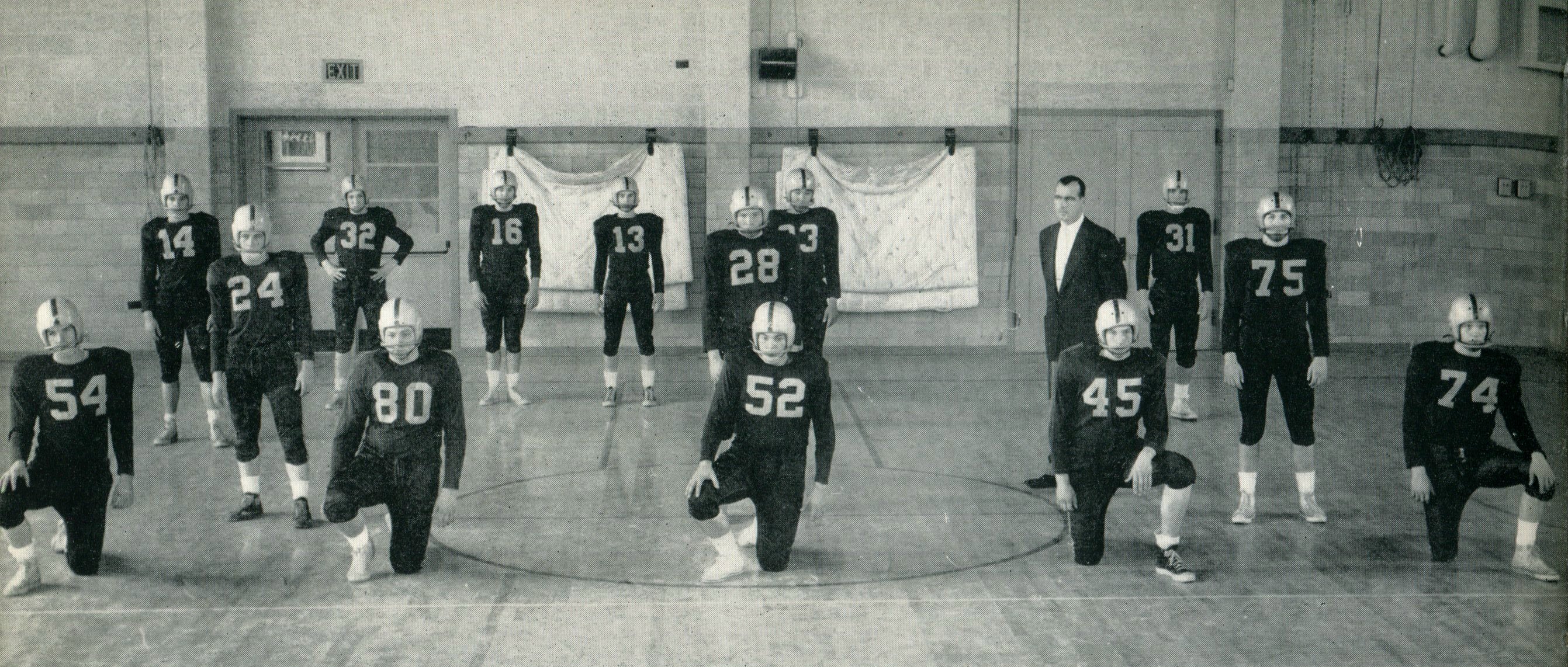 Michael Lemert, Wayne Streibig, Robert Shimizu, and Jim Lemen (# 74)
1956 Western Hills Yearbook
(Track Team)
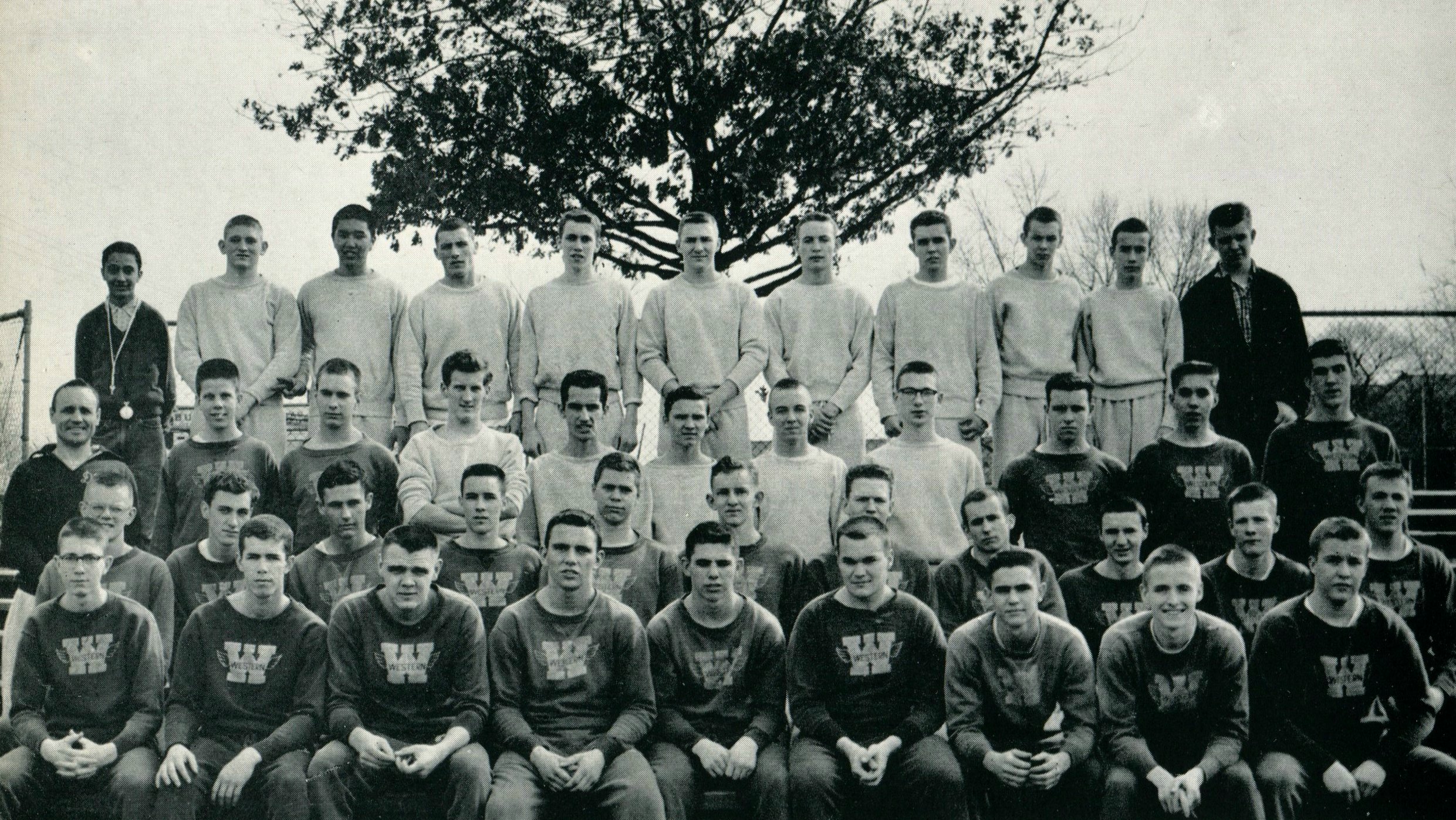 Michael McMillan
(Class of 1957)
Robert Schmizu
(Class of 1957)
1956 Western Hills Yearbook
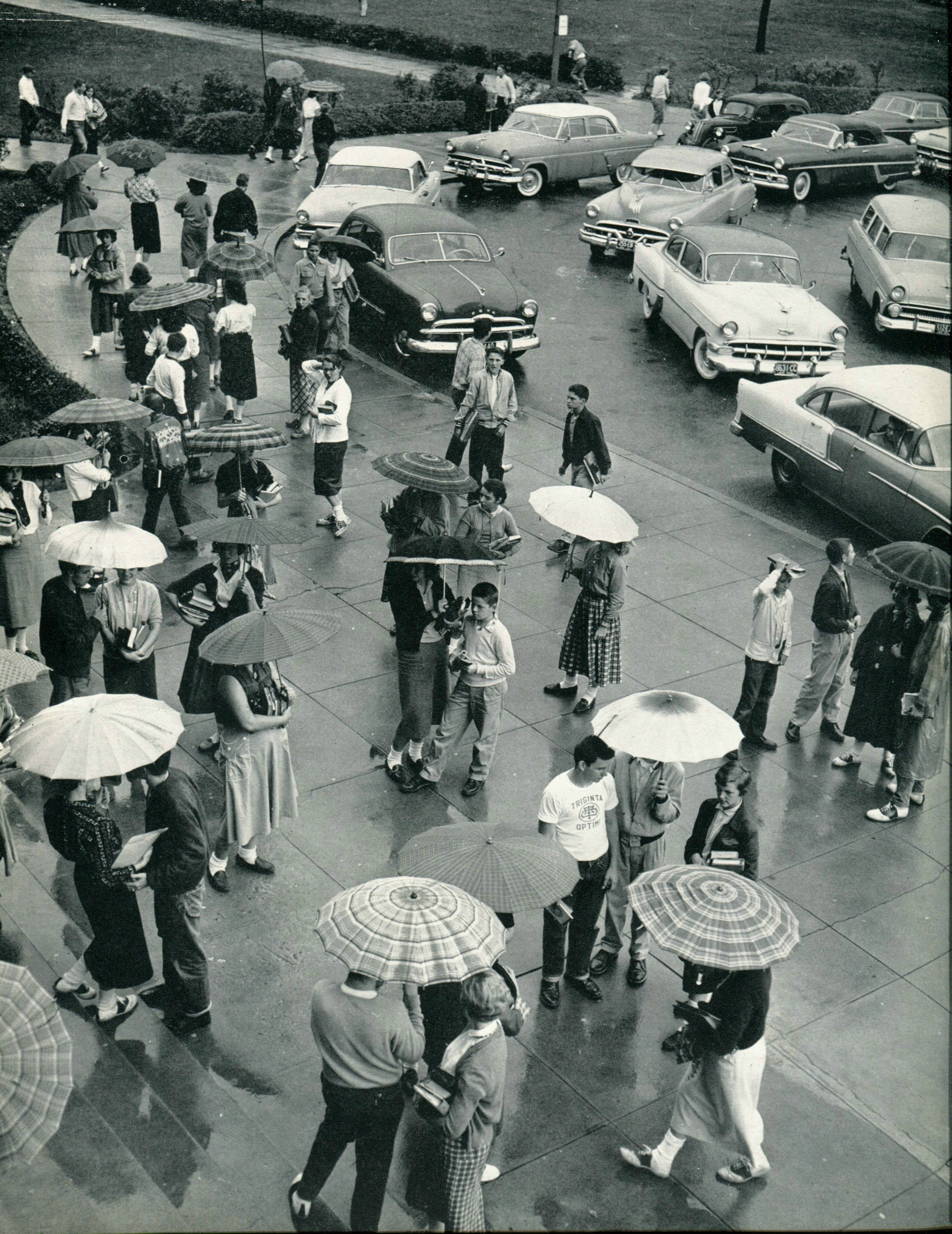 Unknown T.O.
1956 Western Hills Yearbook
Unknown T.O.
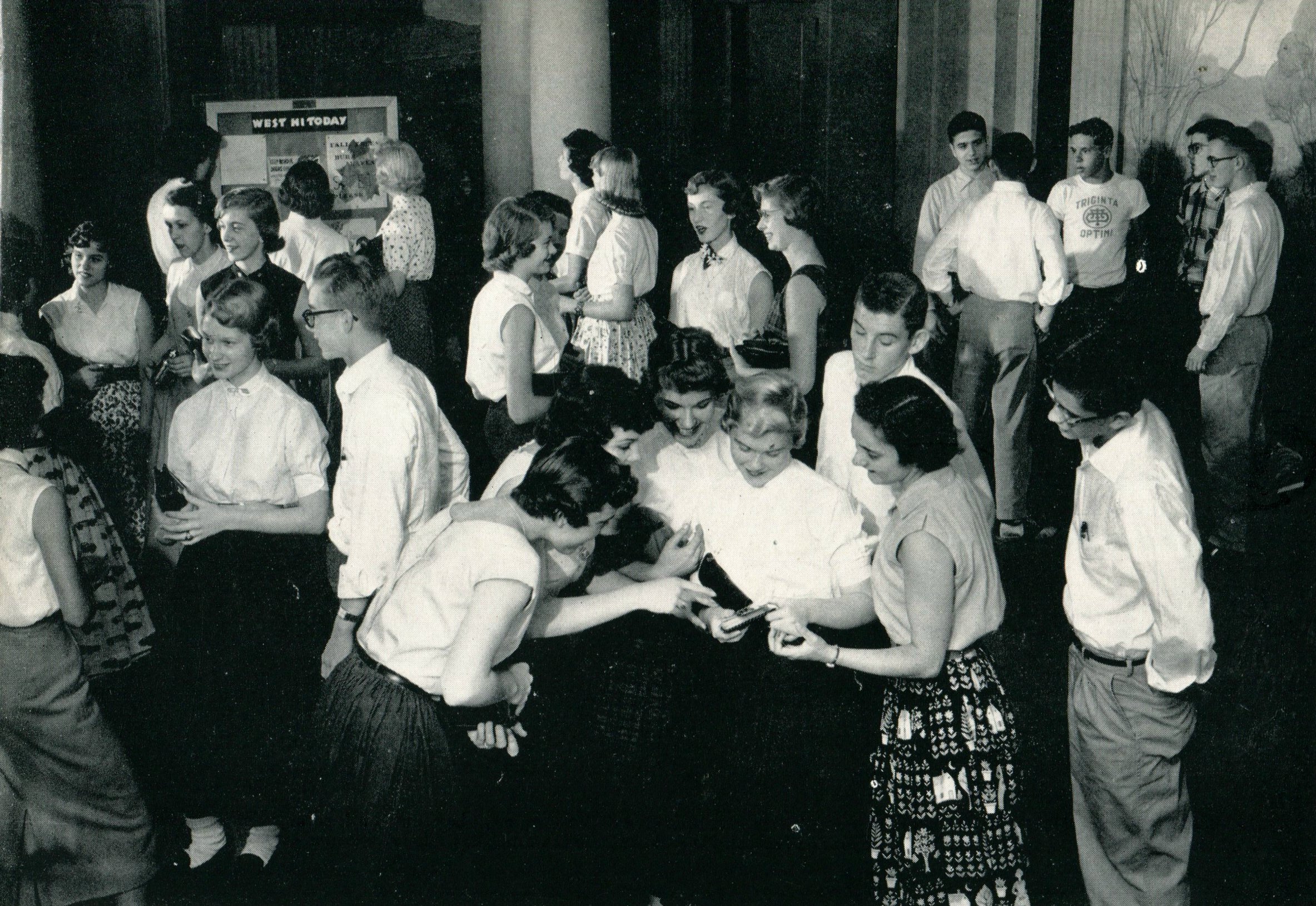 1956 Western Hills Yearbook
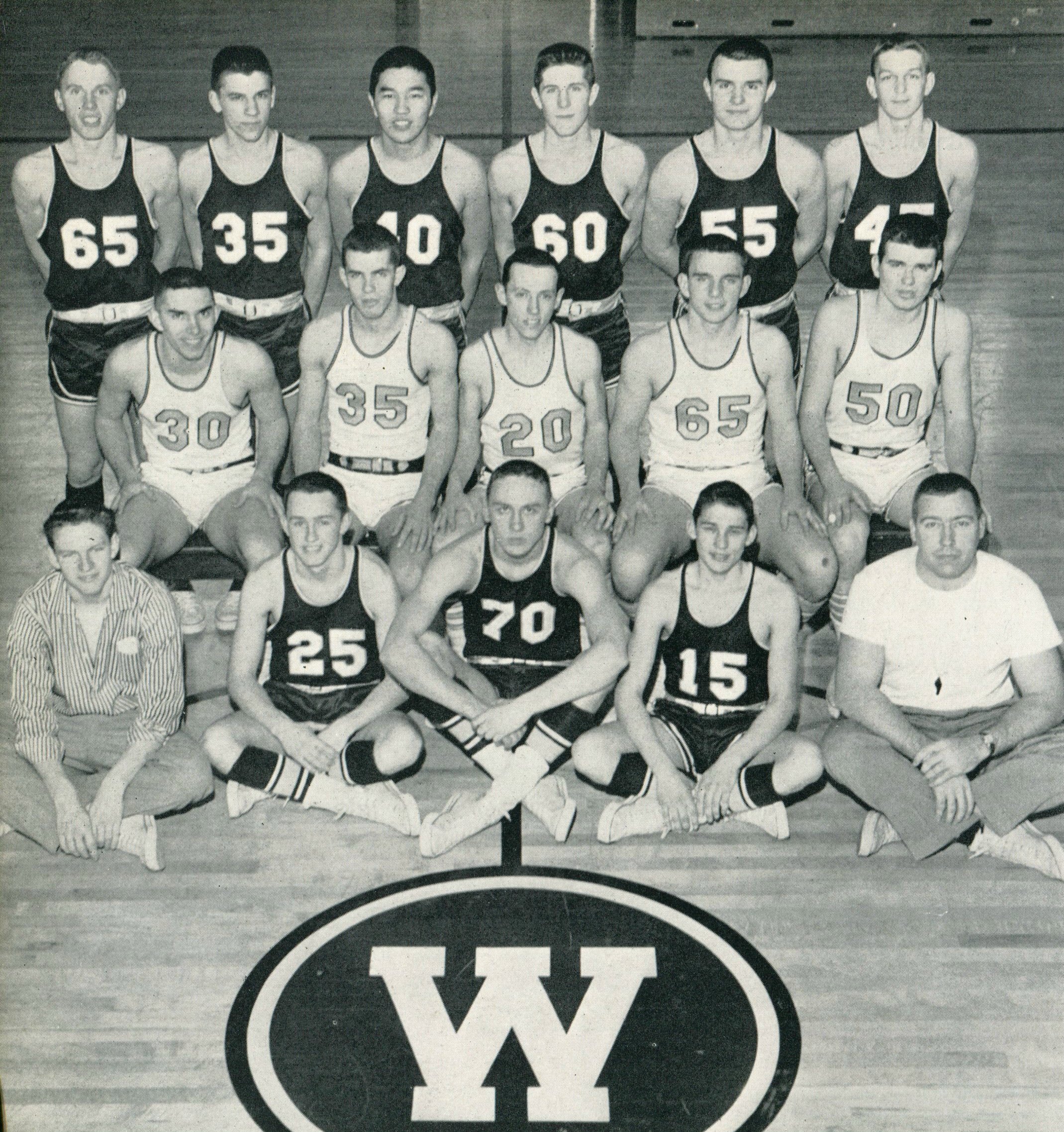 Robert Shimizu
(Class of 1957)
# 40)
Robert Czerwinski
(Class of 1957)
(# 60)
1956 Western Hills Yearbook
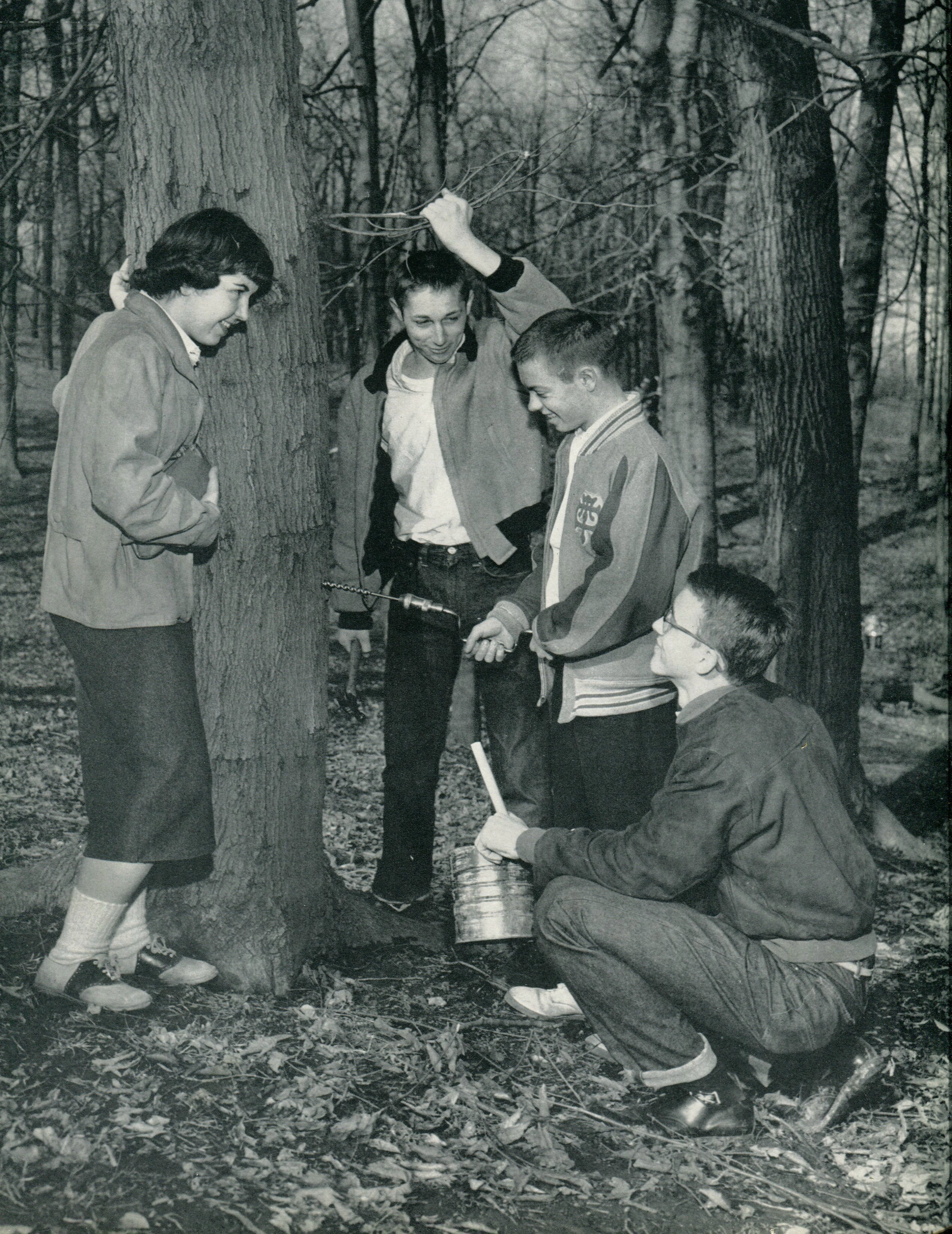 Unknown T.O.
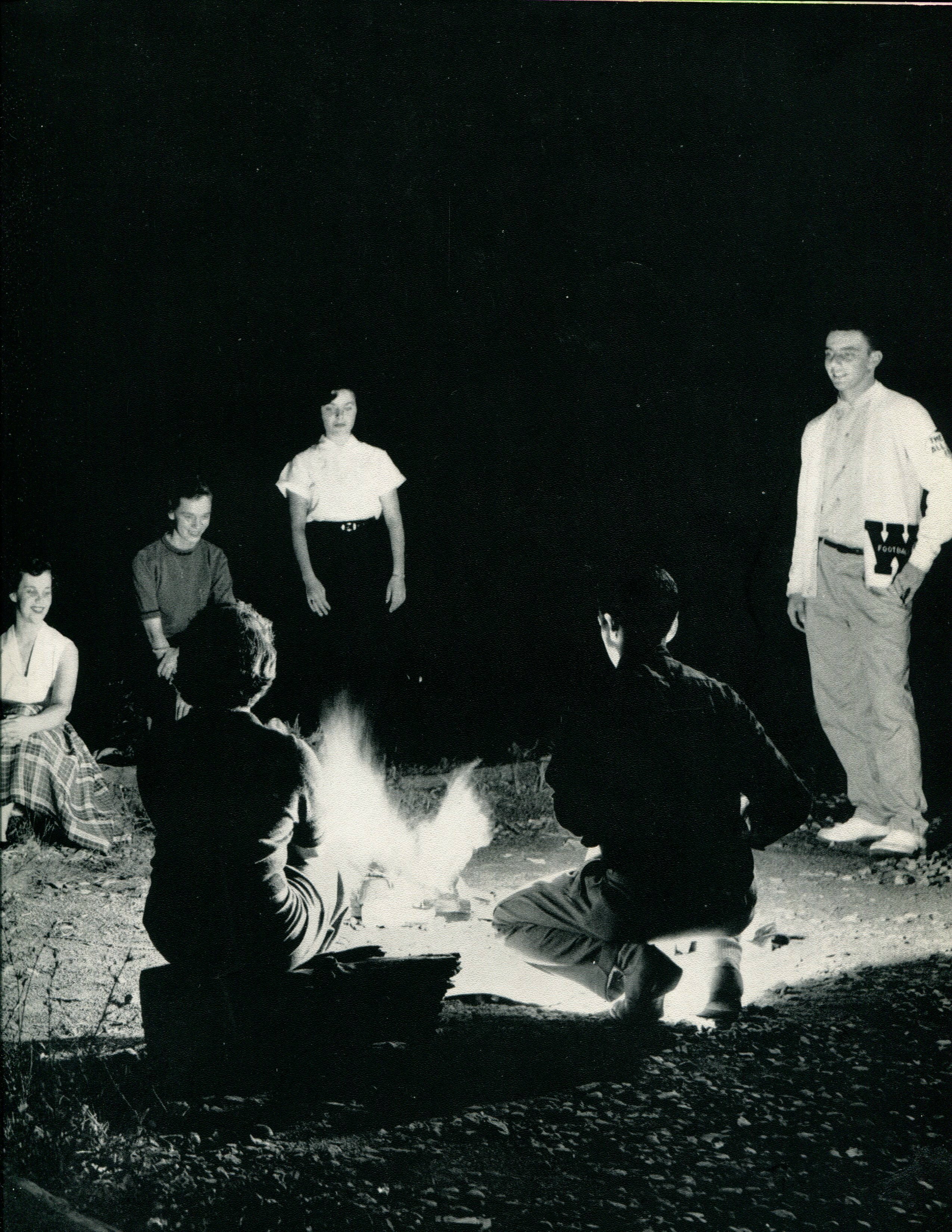 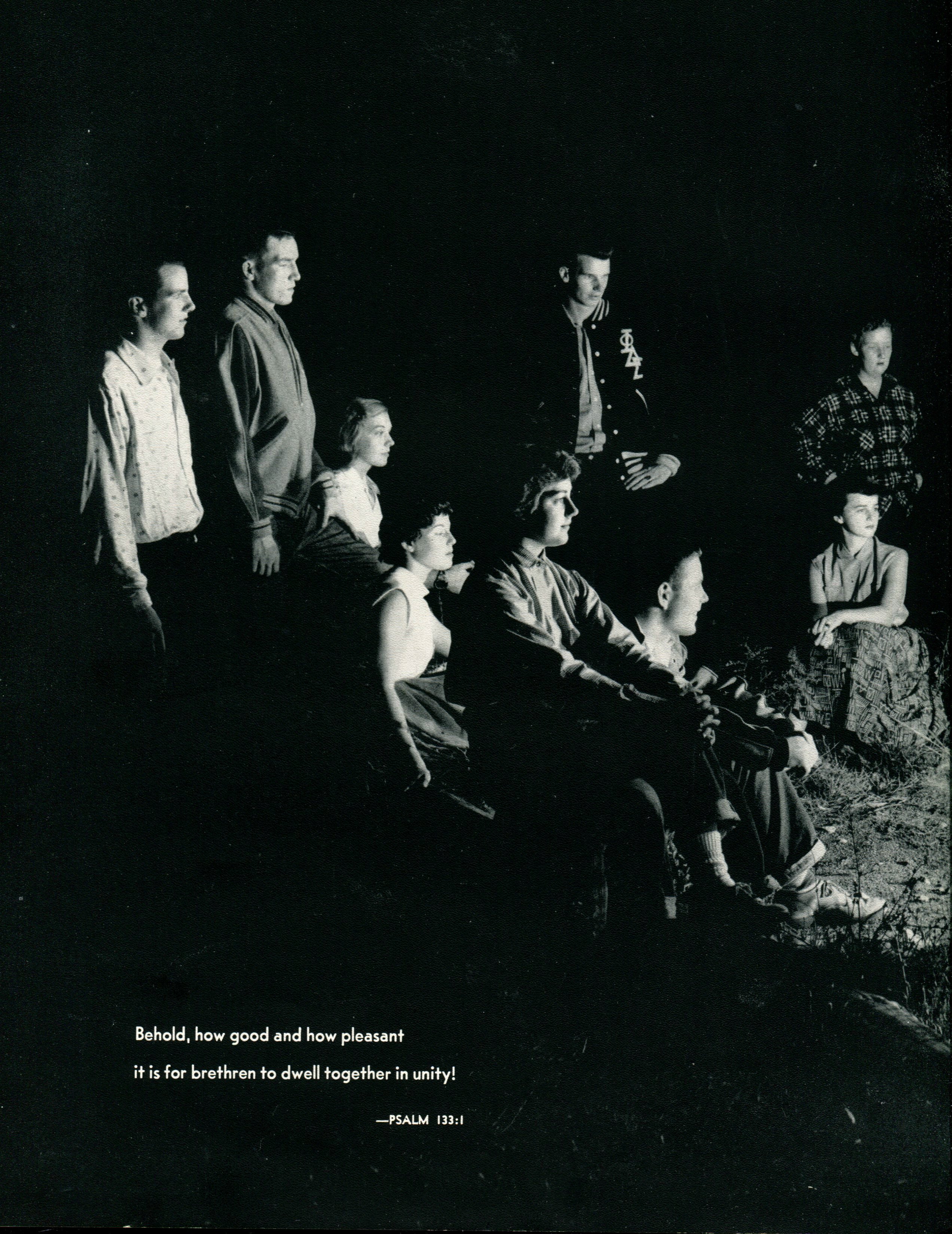 1956 Western Hills Yearbook
Paul Maxwell
(Class of 1957)
1956 Western Hills Yearbook
(Class of 1958)
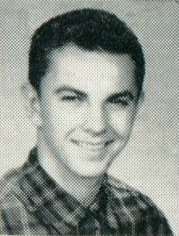 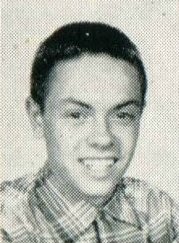 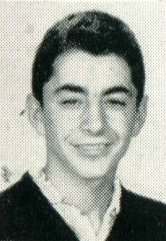 Donald Carl Albert
Danny Edward Eicher
Dennis Edward Ekardt
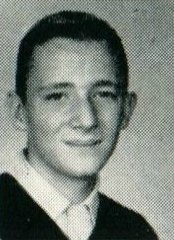 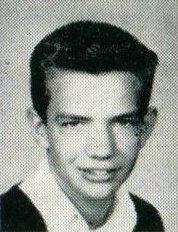 Richard Vernon Gibson
Charles Henry Haft
1956 Western Hills Yearbook
(Junior Varsity Basketball)
(Class of 1958)
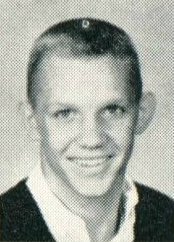 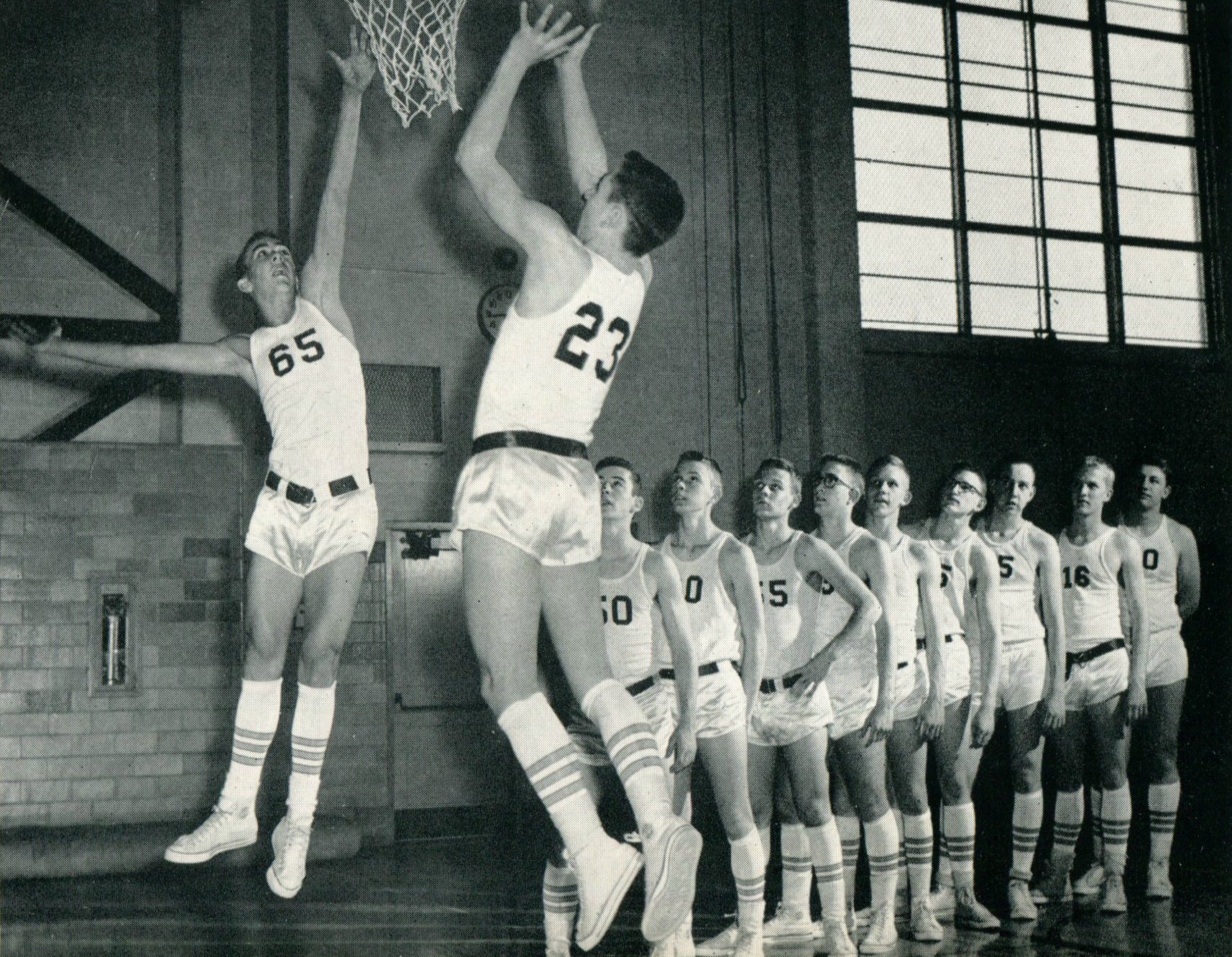 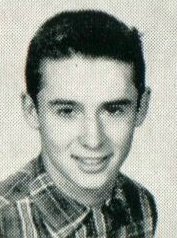 James Mahlon Lemen
Richard Hayes
1956 Western Hills Yearbook
(Class of 1958)
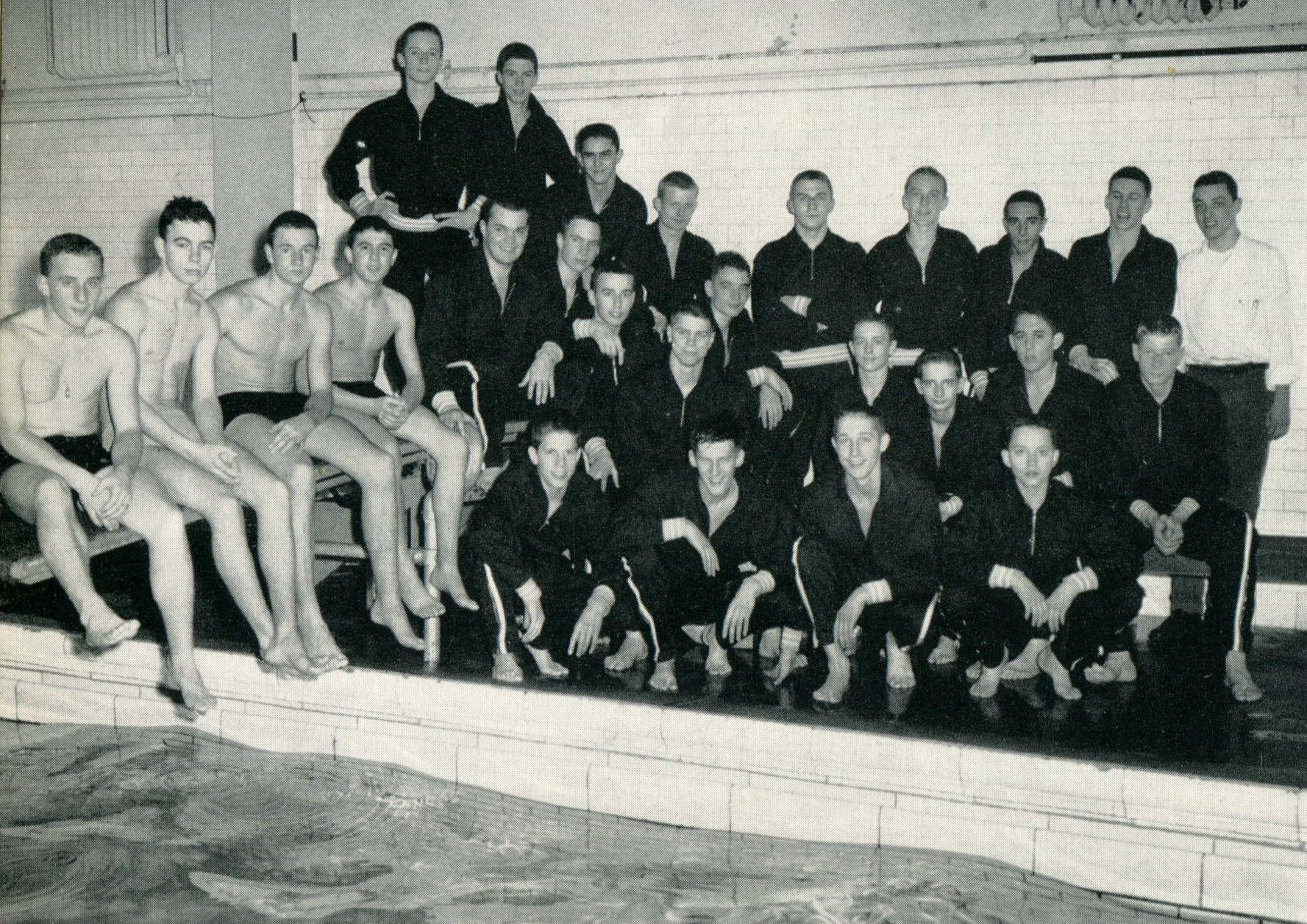 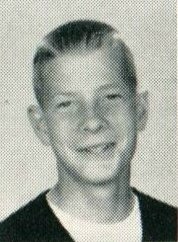 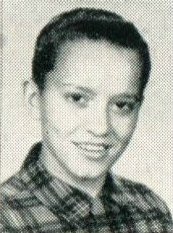 Jack R. Kiewit
Randolph William Fischback
1956 Western Hills Yearbook
(Class of 1958)
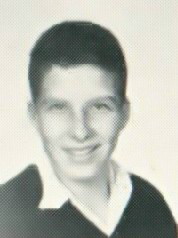 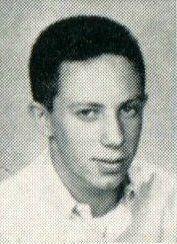 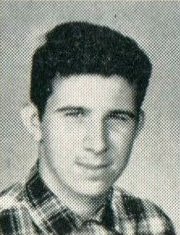 Bill Firth Fox
James Robert Luebbert
Ken Roy Martin
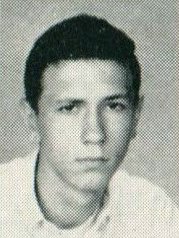 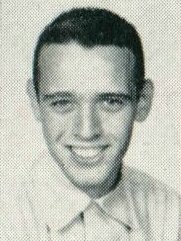 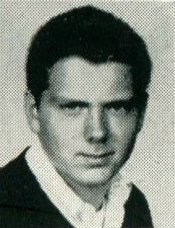 Dale Edward McElroy
Terry Paul Murphy
Robert Sohngen
1956 Western Hills Yearbook
(Class of 1958)
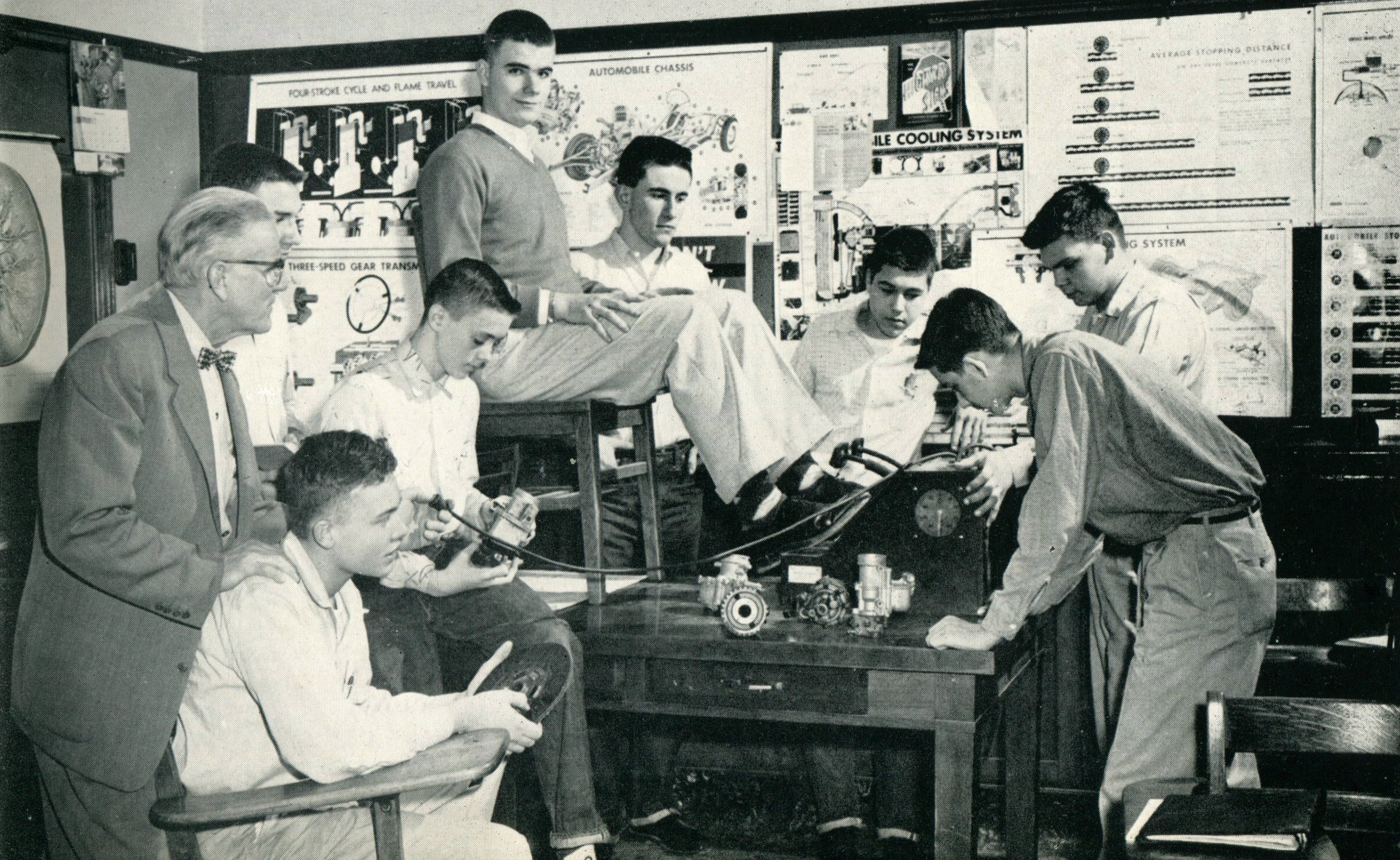 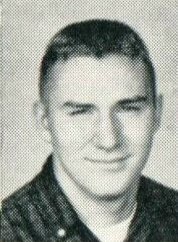 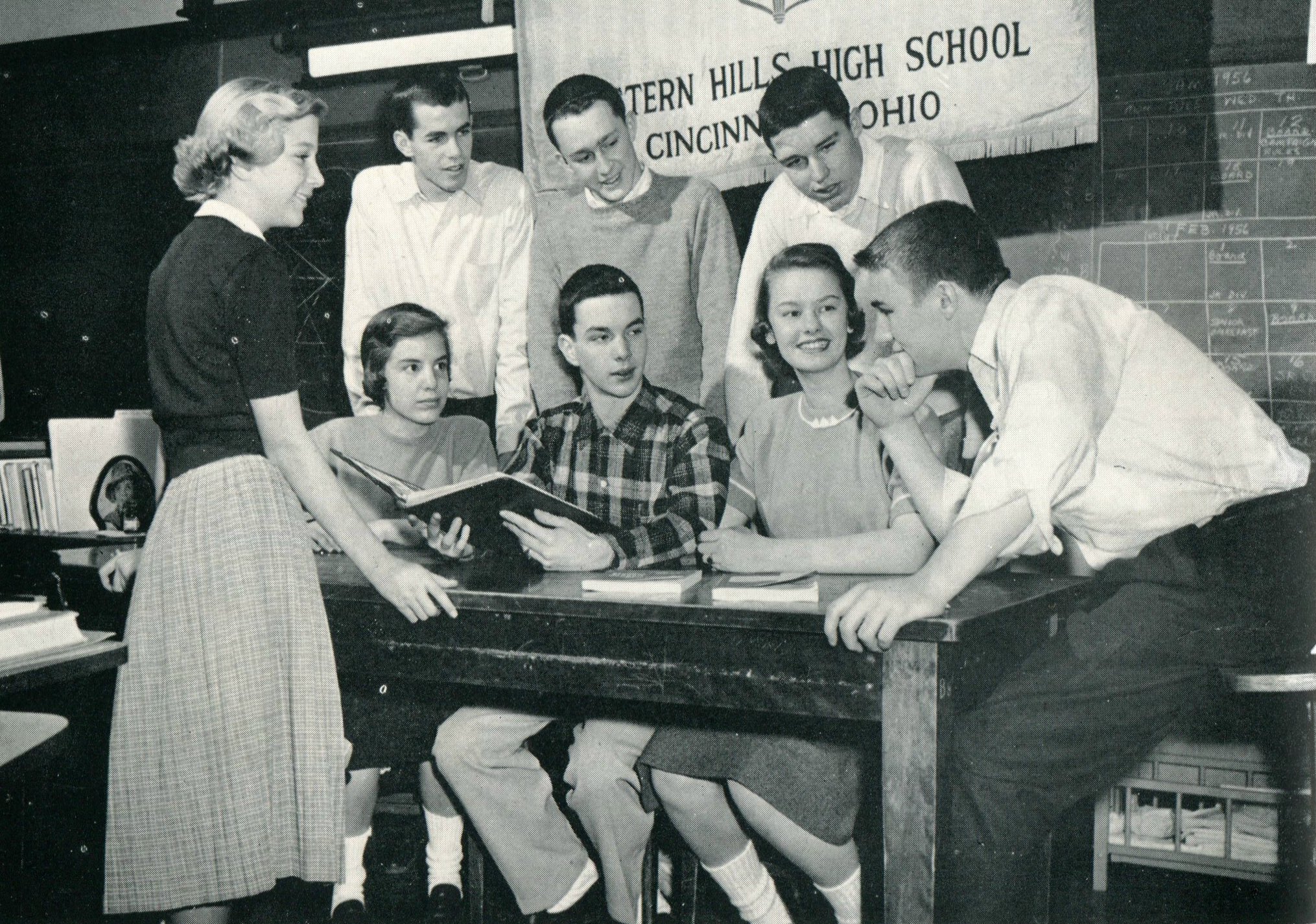 Michael Richard Lemert
1956 Western Hills Yearbook
(Class of 1958)
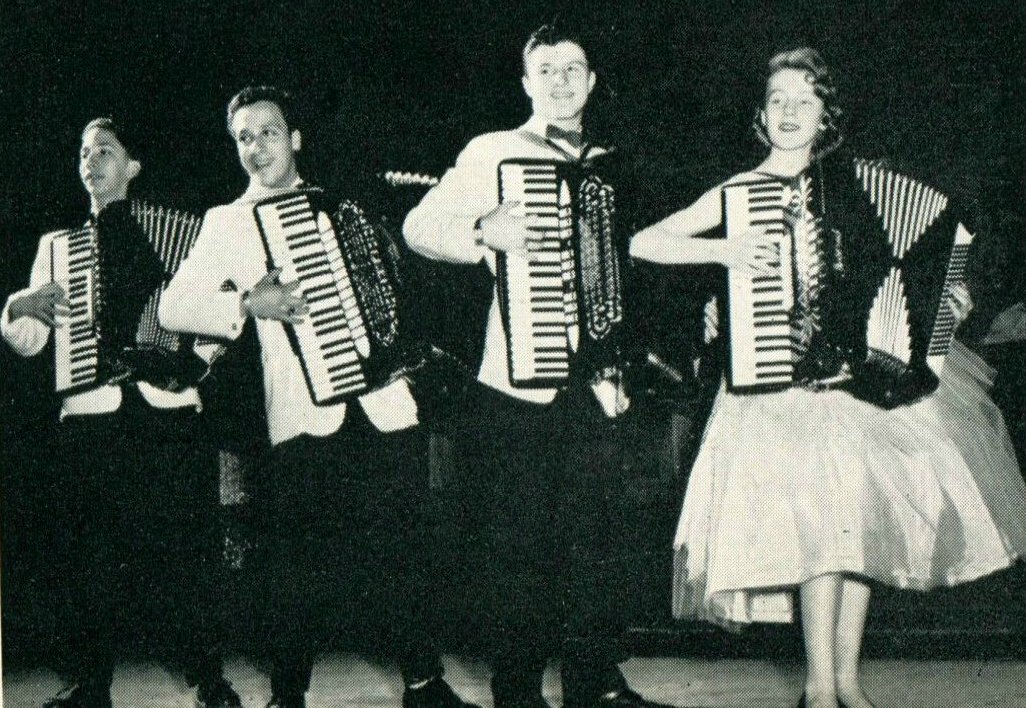 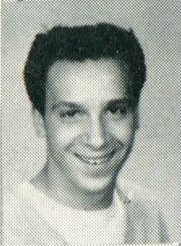 Patrick Nikolas Romelli
1956 Western Hills Yearbook
(Class of 1959)
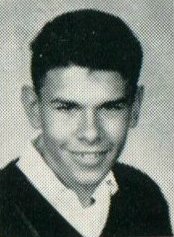 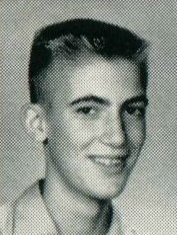 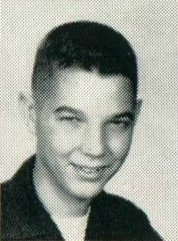 Ken Aichele
Douglas Bunce
Rex Crockett
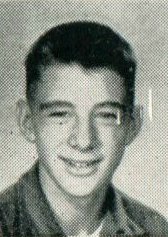 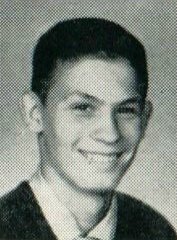 Howard Mangan
Mark Steele
1956 Western Hills Yearbook
(Class of 1959)
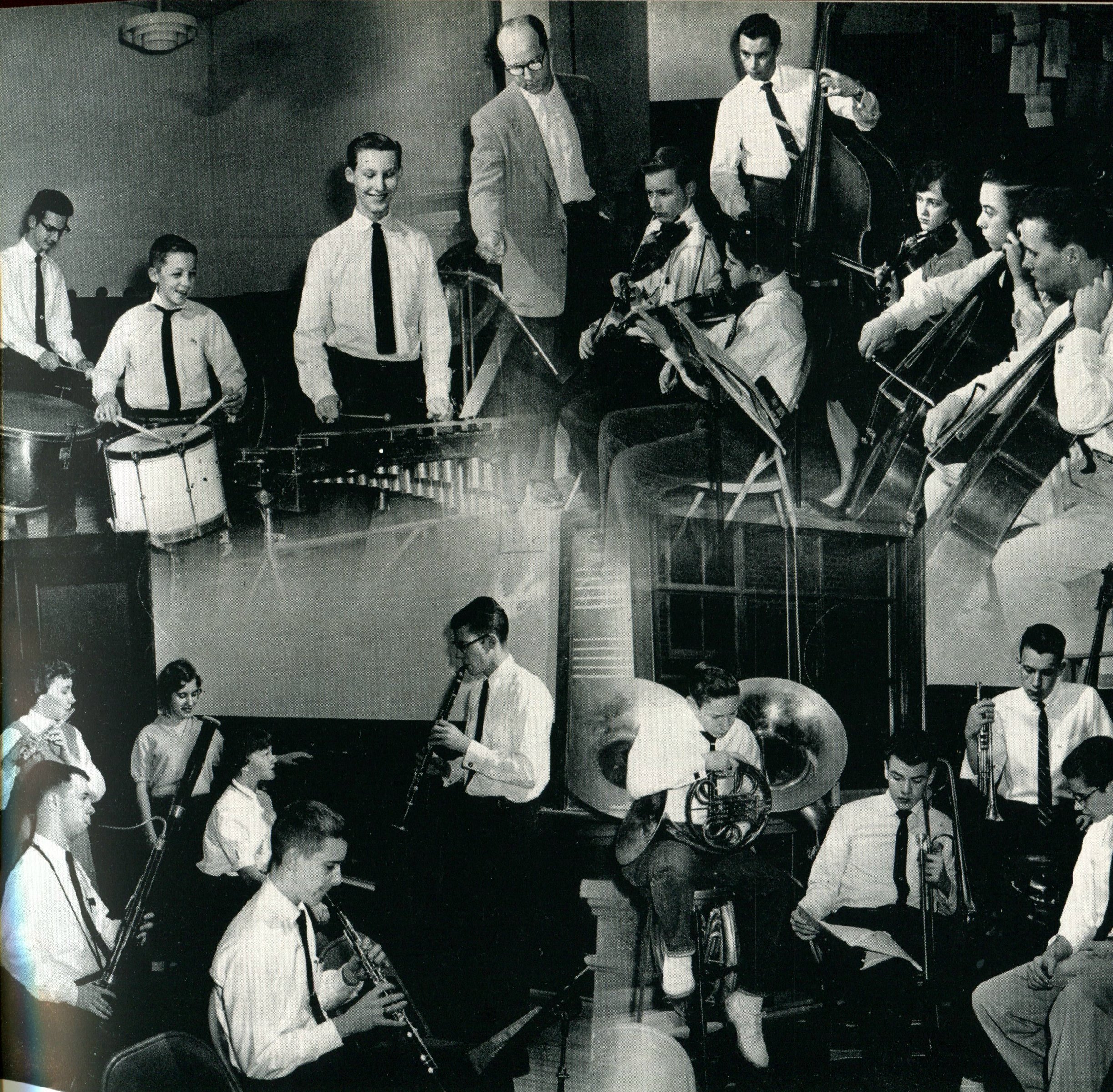 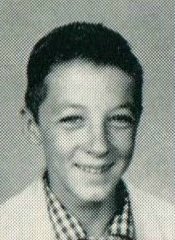 Jack Berger
1956 Western Hills Yearbook
(Class of 1959)
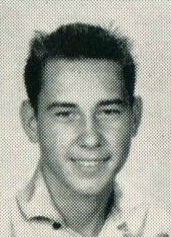 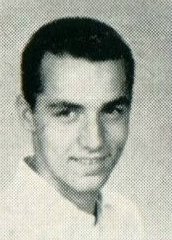 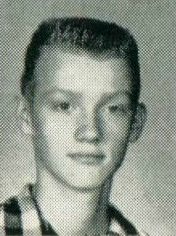 Walter Dietz
Tom Heidler
Richard Hoefer
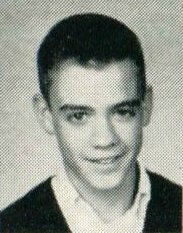 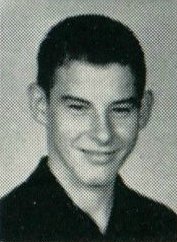 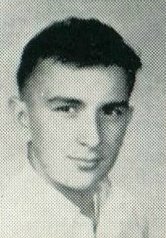 Samuel Hollingsworth
James Mullen
Charles Nickoson
1956 Western Hills Yearbook
(Class of 1959)
Marty McMullen
(Class of 1959)
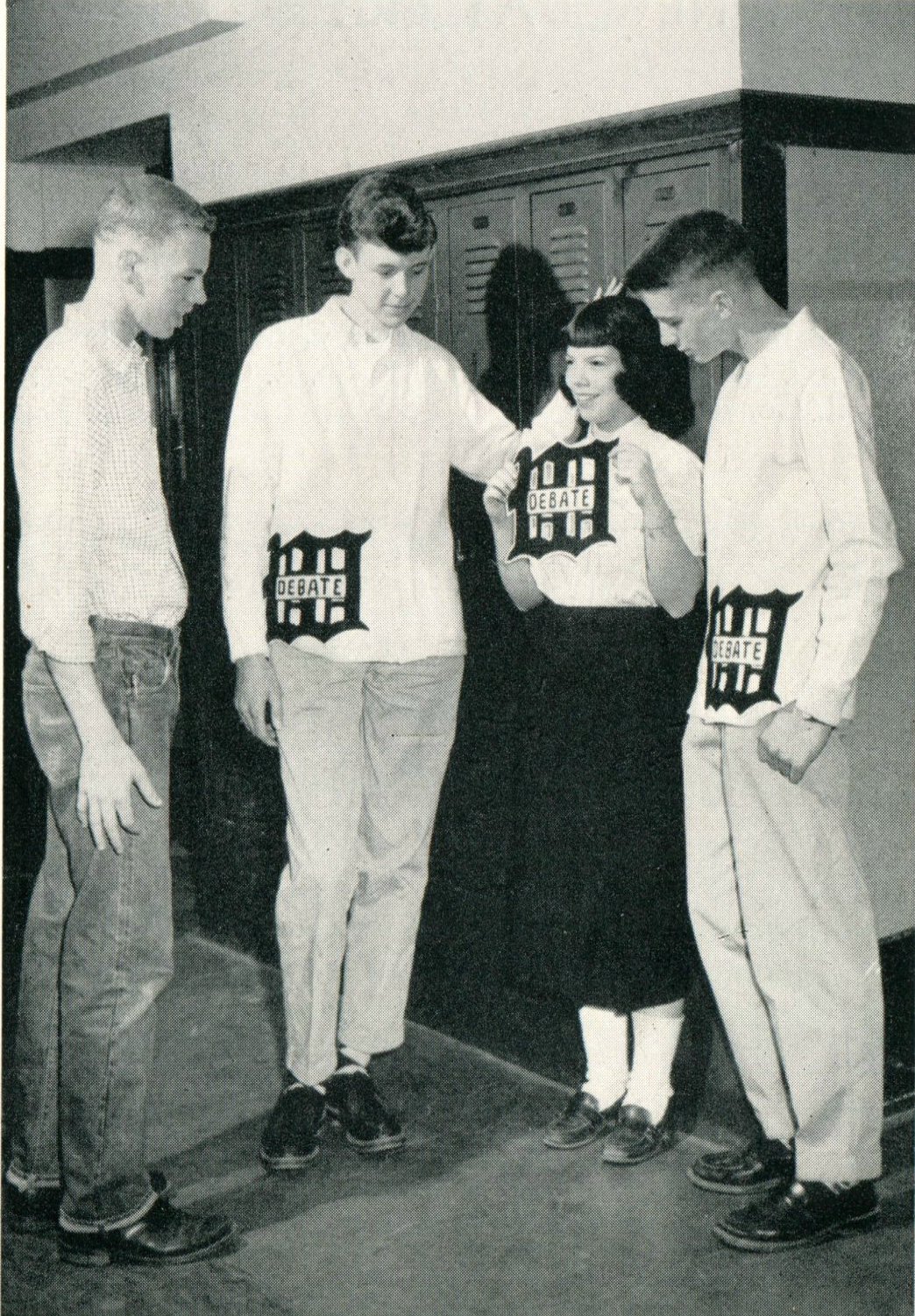 Howard Mangan
(Class of 1959)
1956 Western Hills Yearbook
(Class of 1960)
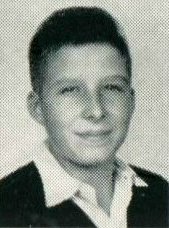 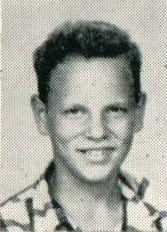 Bill Firth Fox
Robert William Link
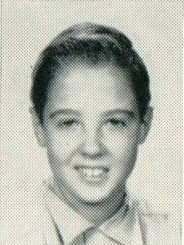 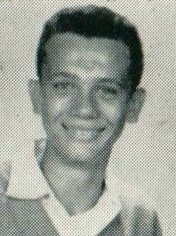 Thomas Author Ranz
William Paul Schroeder
1956 Western Hills Yearbook
(Class of 1959)
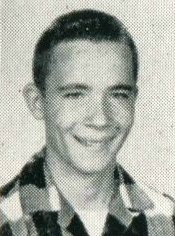 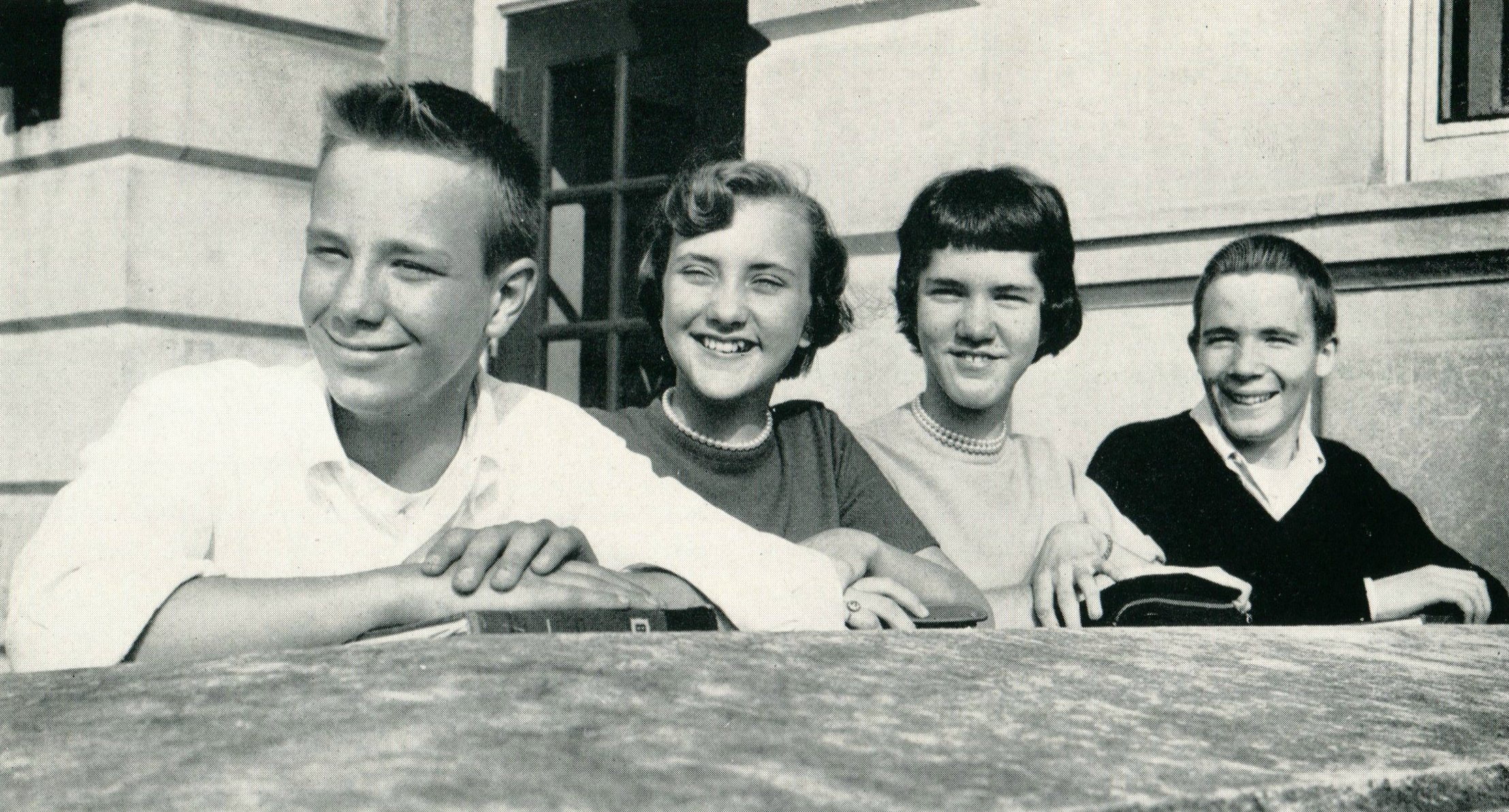 David Roger Gibson
1956 Western Hills Yearbook
(Class of 1961)
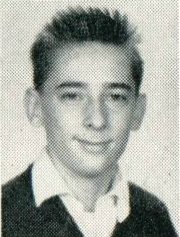 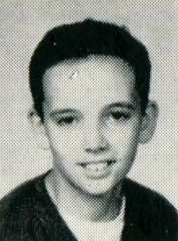 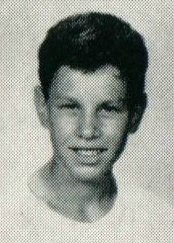 Kenneth Kay
Michael Raymond Noyes
Tom Sharree Prince
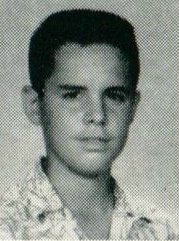 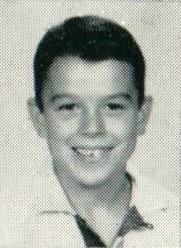 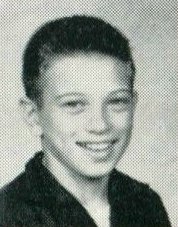 John Jefferson Schiff
Stuart Christian Schott
David William Thie
1956 Western Hills Yearbook
(Class of 1961)
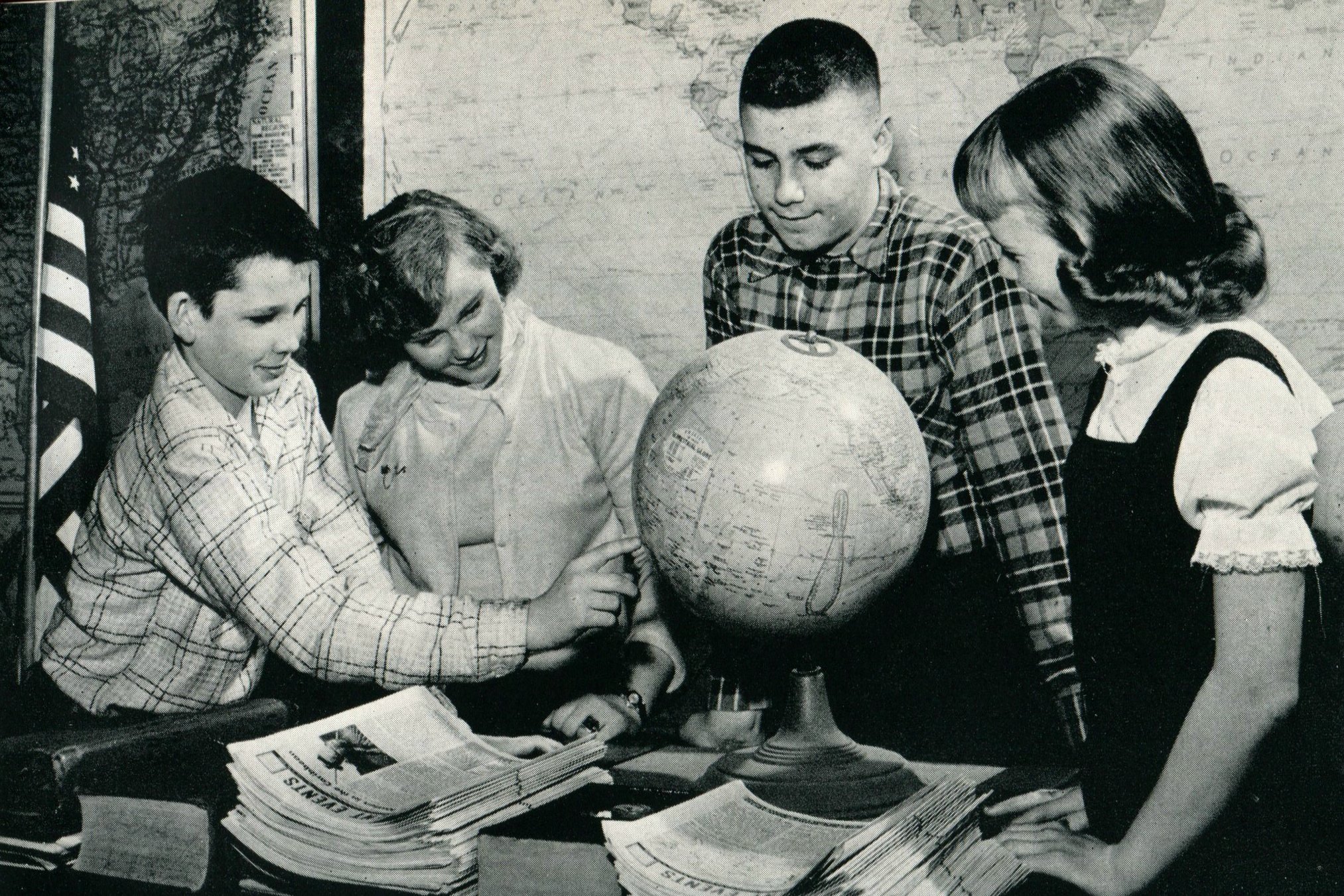 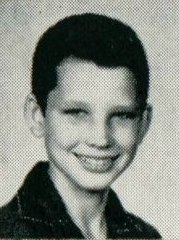 Junior Allan Morgeson
Thank You 
For The Memories
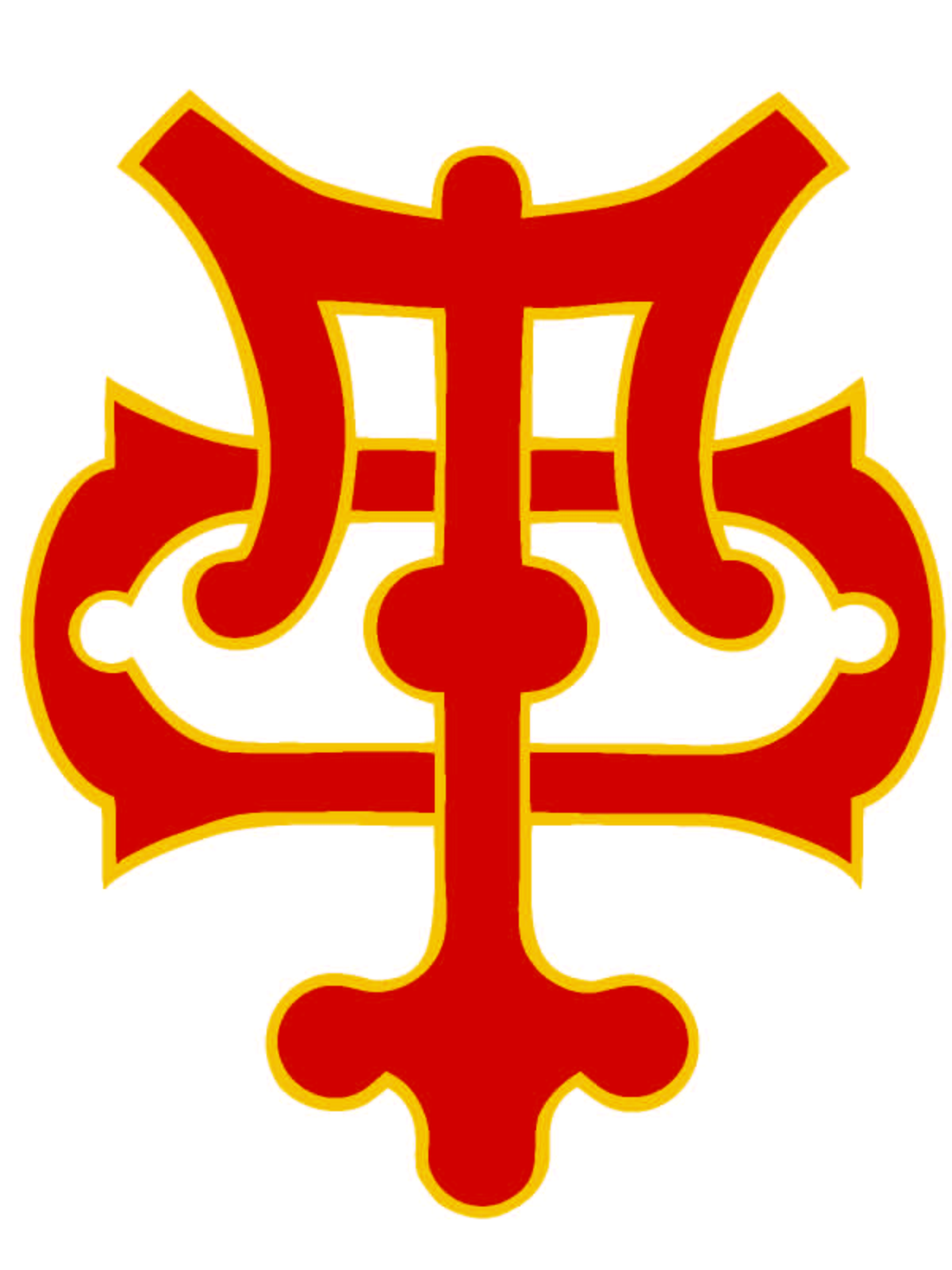 Spectamur Agendo